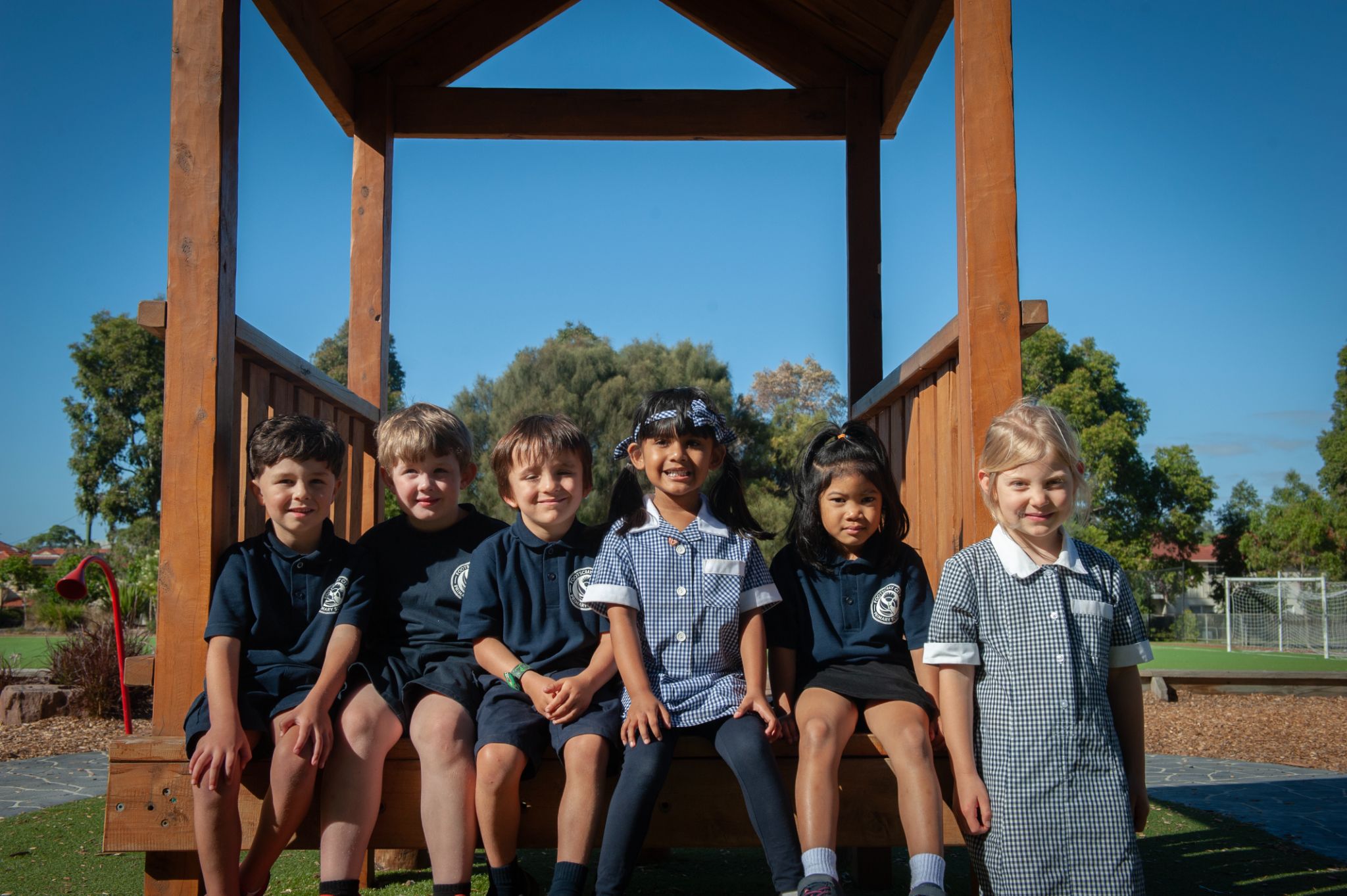 Foundation 2025
Parent Information Session
Footscray City Primary SchoolDate: Monday 25th March 2024
Clarity of Purpose
This session is designed to 
Introduce you to key people and practices at Footscray City Primary School.
Communicate our key messages around how we approach:
Student learning, engagement and wellbeing 
Provide an overview of school operations 
Provide clarity on the next steps in the enrolment process
By attending it is our intention that you will have
knowledge of the learning programs your child will participate in
understanding of how we approach learning and teaching
connections with what you want and need for your child to learn and thrive
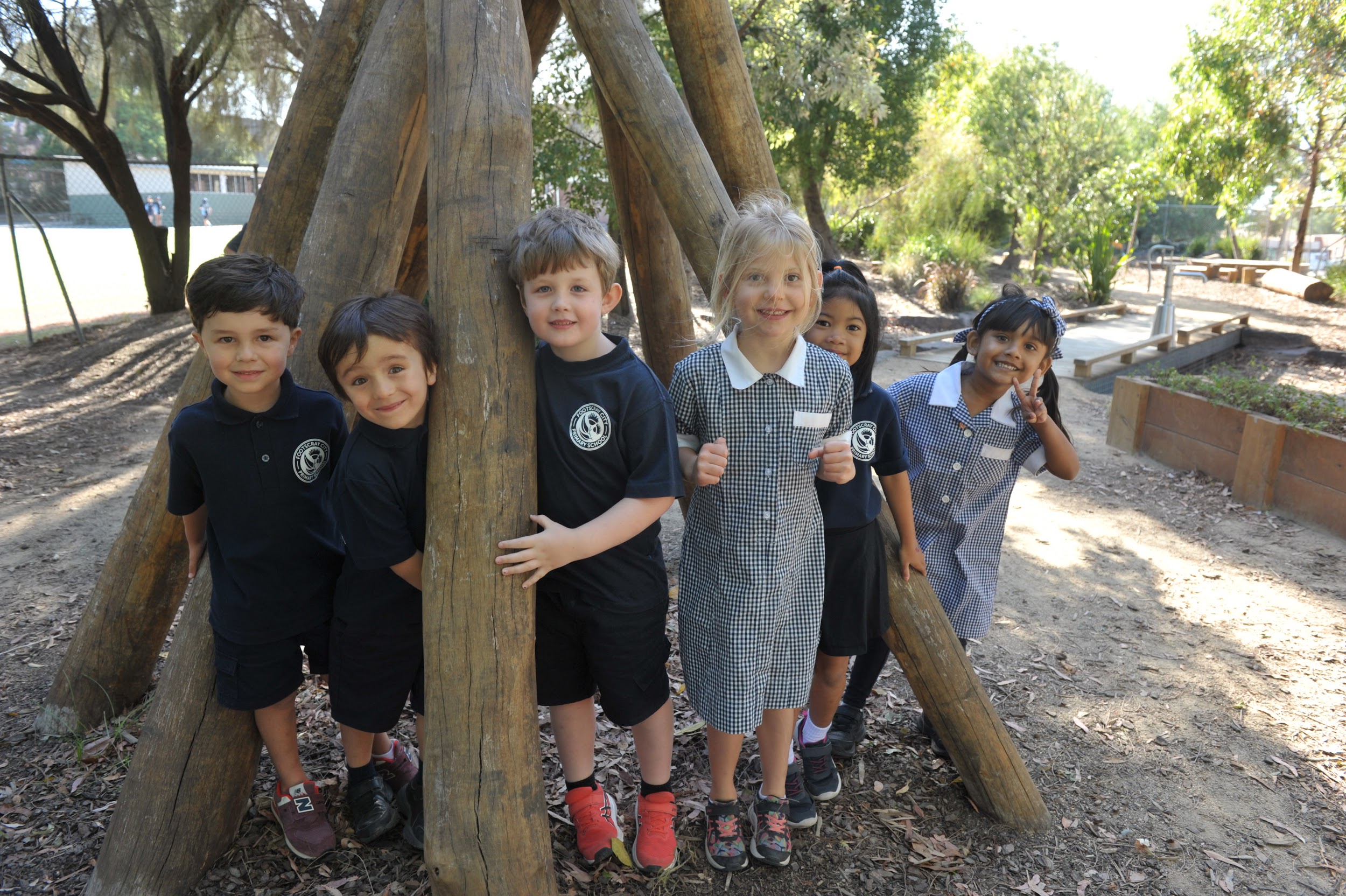 Acknowledgement of Country
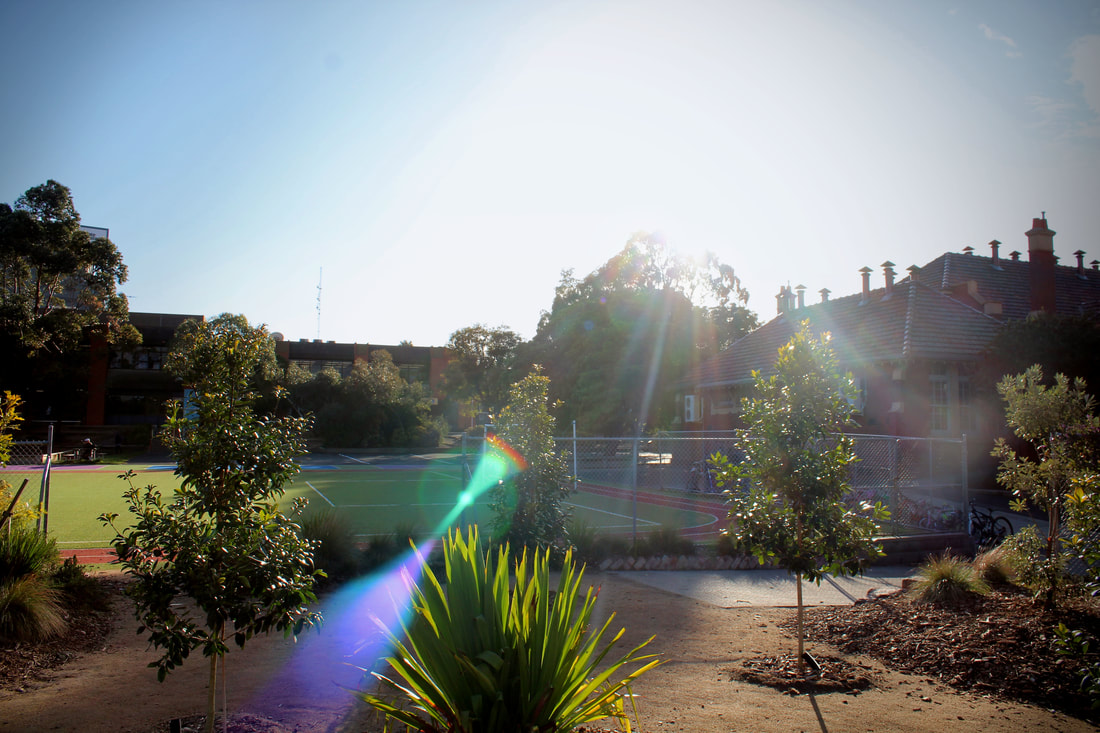 We acknowledge the Wurundjeri Woi Wurrung and Bunurong peoples of the Kulin Nation, as the owners of this land we are standing and learning on. We will take very good care of the land, like how the Wurundjeri Woi Wurrung and Bunurong peoples took care of Australia. 
We will contribute and strive to learn, like how the owners of this land always have, and still thrive and learn.
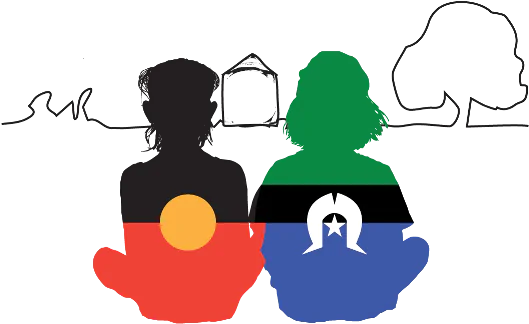 Our Leadership Team- Principal Class
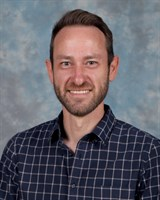 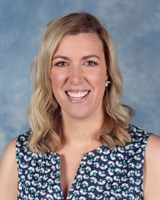 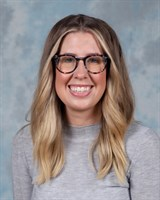 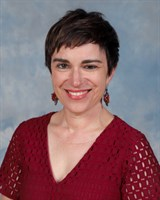 Assistant Principal
Foundation - Year 2
Eliza Kerin
Assistant Principal
Disability & Inclusion Leader
Grace Speight
Assistant Principal
Year 3-6
Anthony Curnow
Principal
Jessie Hand
Supporting Leadership Team
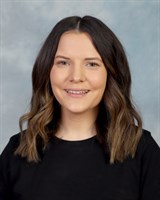 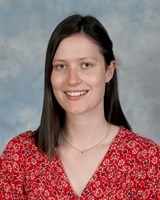 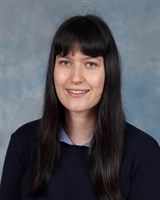 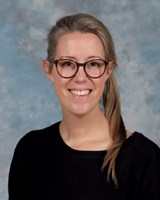 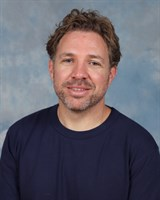 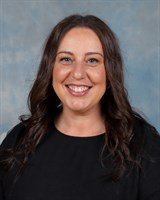 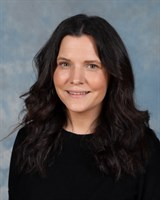 Learning Specialist
Georgia Hynes
Learning Specialist
Helen Dearn
Learning Specialist
Sandra Tiricola
Acting Learning Specialist
James Jardine
STEAM Specialist
Learning Specialist 
Juliet Thompson
(Returning Term 2)
Wellbeing Team
Supporting Principal Class
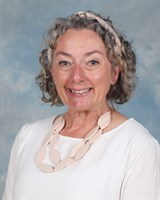 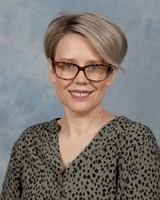 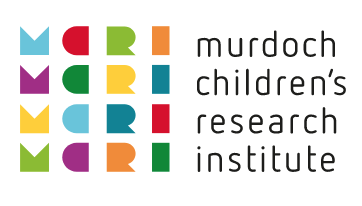 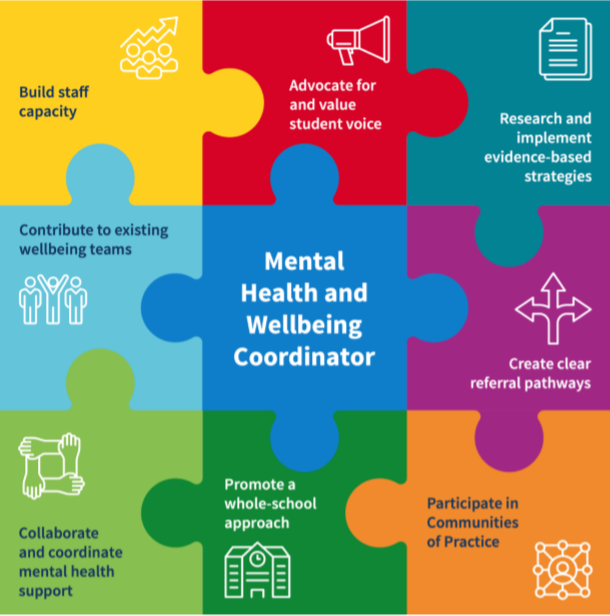 Mental Health & Wellbeing Leader
Jenine O’Brien
Student Engagement & Wellbeing Coordinator
Emma Boyd
(Returning Term 2)
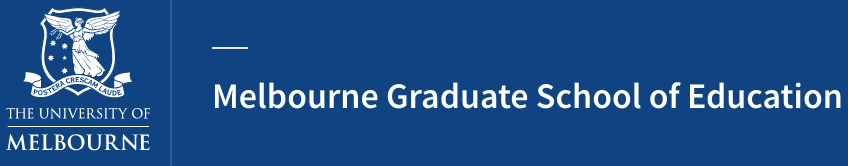 Our Administration Team
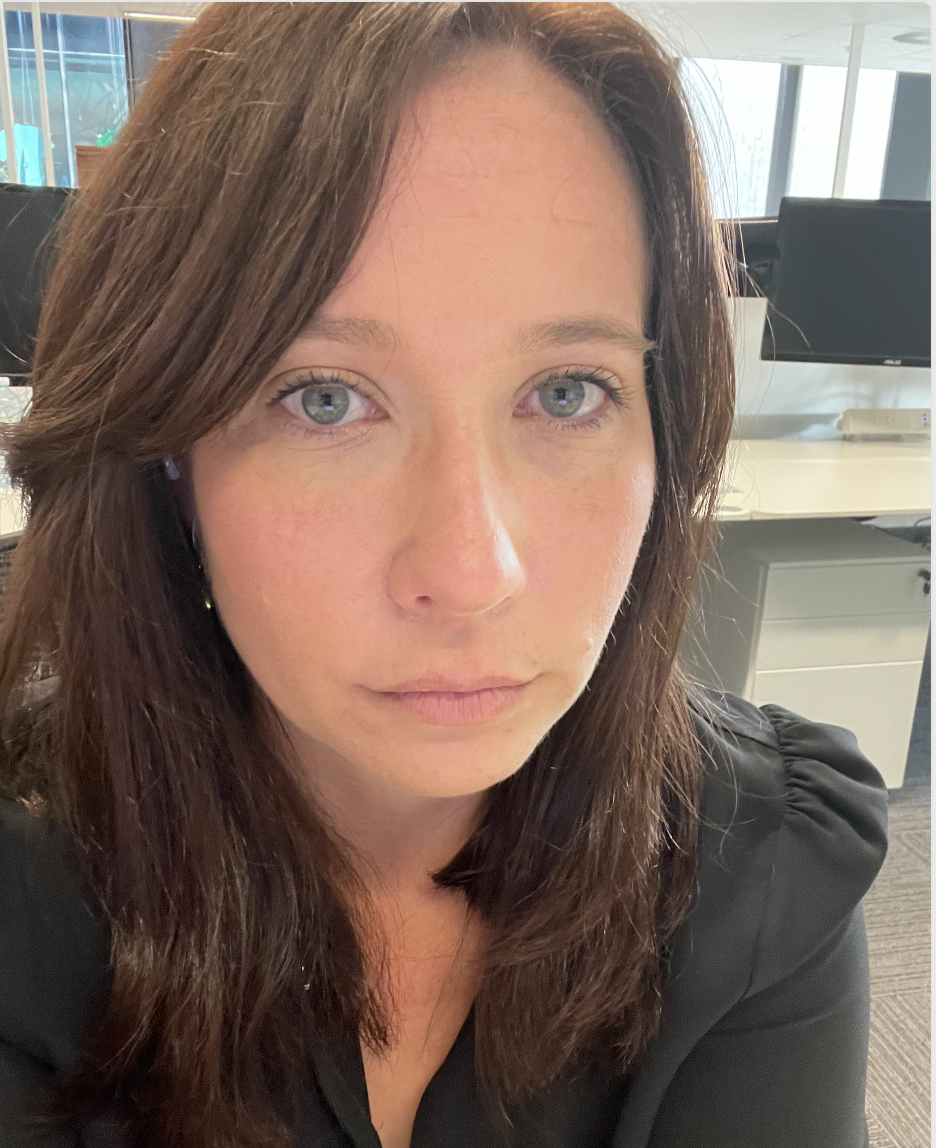 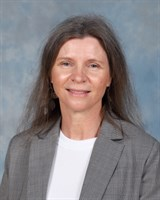 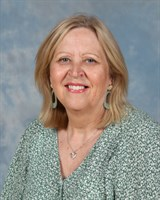 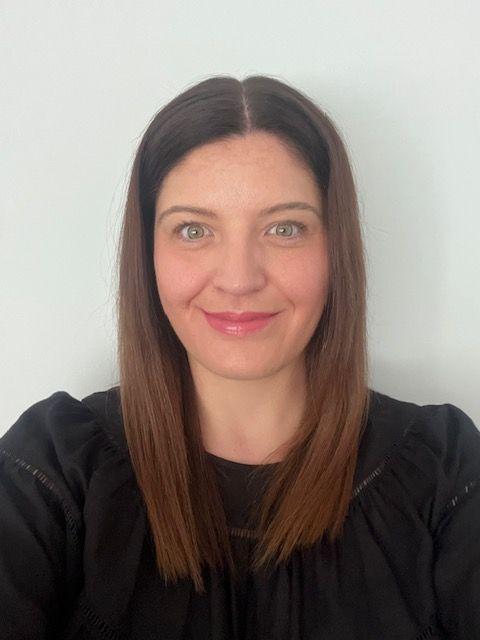 Business Manager

Juli Walker
Office Manager

Sue Southern
Administration Manager

Michelle Cox
Mon-Wed
Administration Manager

Elizabeth Millar
Wed-Fri
Our Mission at FCPS
We are future making for every child so that they are learning to learn, learning to thrive and learning to contribute.

Our Vision at FCPS
Our students will possess the skills, knowledge and ways of thinking that enable them to embrace learning, respond to challenges and thrive as active members of the community.

Our Values at FCPS
At Footscray City Primary School we are a diverse and inclusive COMMUNITY who value
Taking RESPONSIBILITY for our learning and our impact on our selves, others and our environment.
Thinking and acting with KINDNESS which means we are friendly towards others and considerate of their feelings.
Demonstrating RESILIENCE by persisting and being courageous when faced with challenges in our learning and relationships.
Professional Learning Community
At FCPS we are driven by the big ideas of a 
Professional Learning Community (PLC):

A focus on all students learning at high levels 
A focus on wellbeing
A focus on collaboration
A focus on results
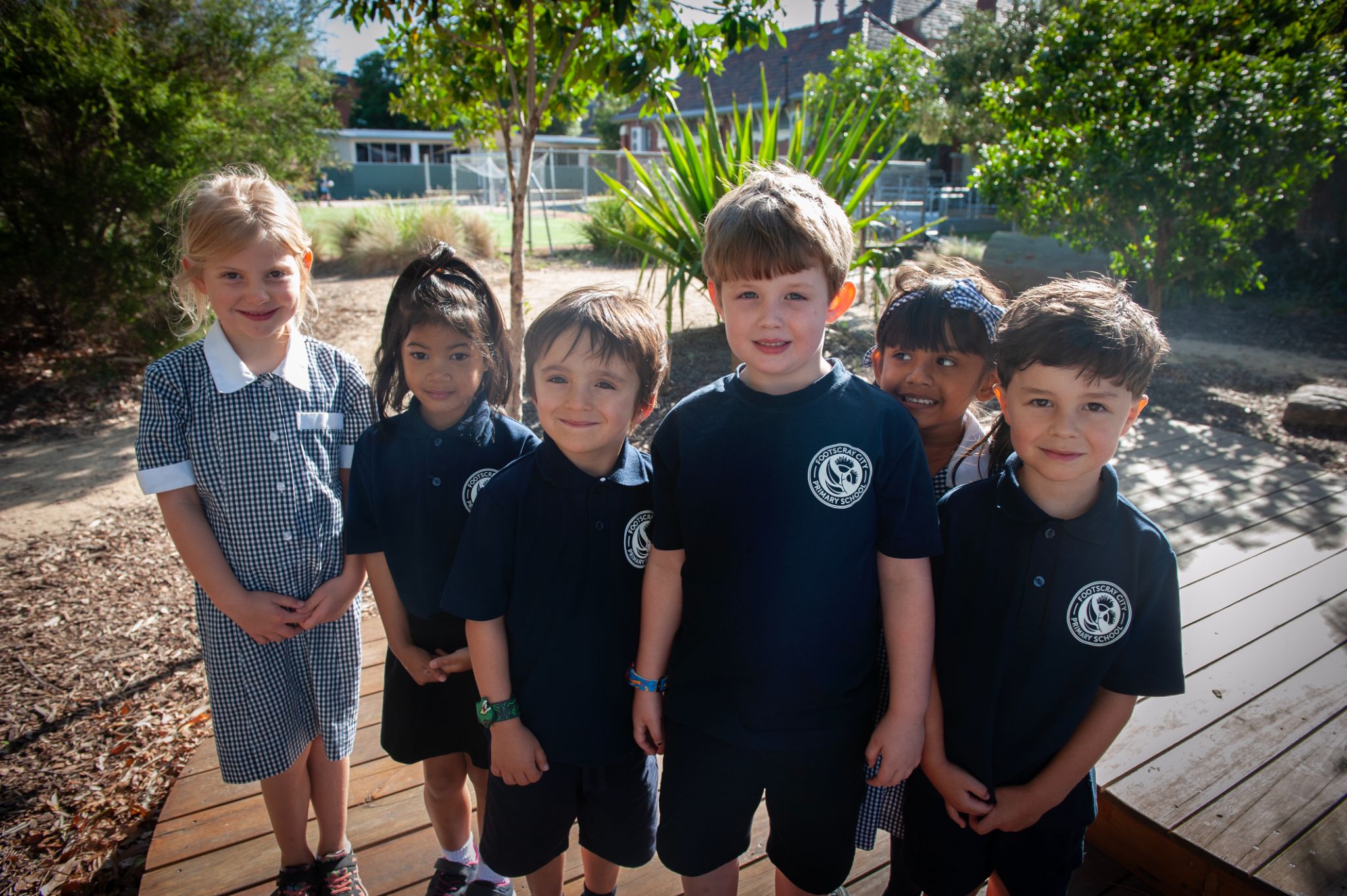 Curriculum Overview
Victorian Curriculum

English
Reading, Writing, Spelling & Punctuation, Speaking & Listening 
Mathematics
Number & Algebra, Measurement & Geometry, Statistics & Probability
Concept Learning
Science, Humanities, Technologies, Personal & Social Capabilities, Critical & Creative Thinking
Wellbeing
School Wide Positive Behaviour Support (SWPBS), Resilience, Rights & Respectful Relationships,Personal & Social Capabilities
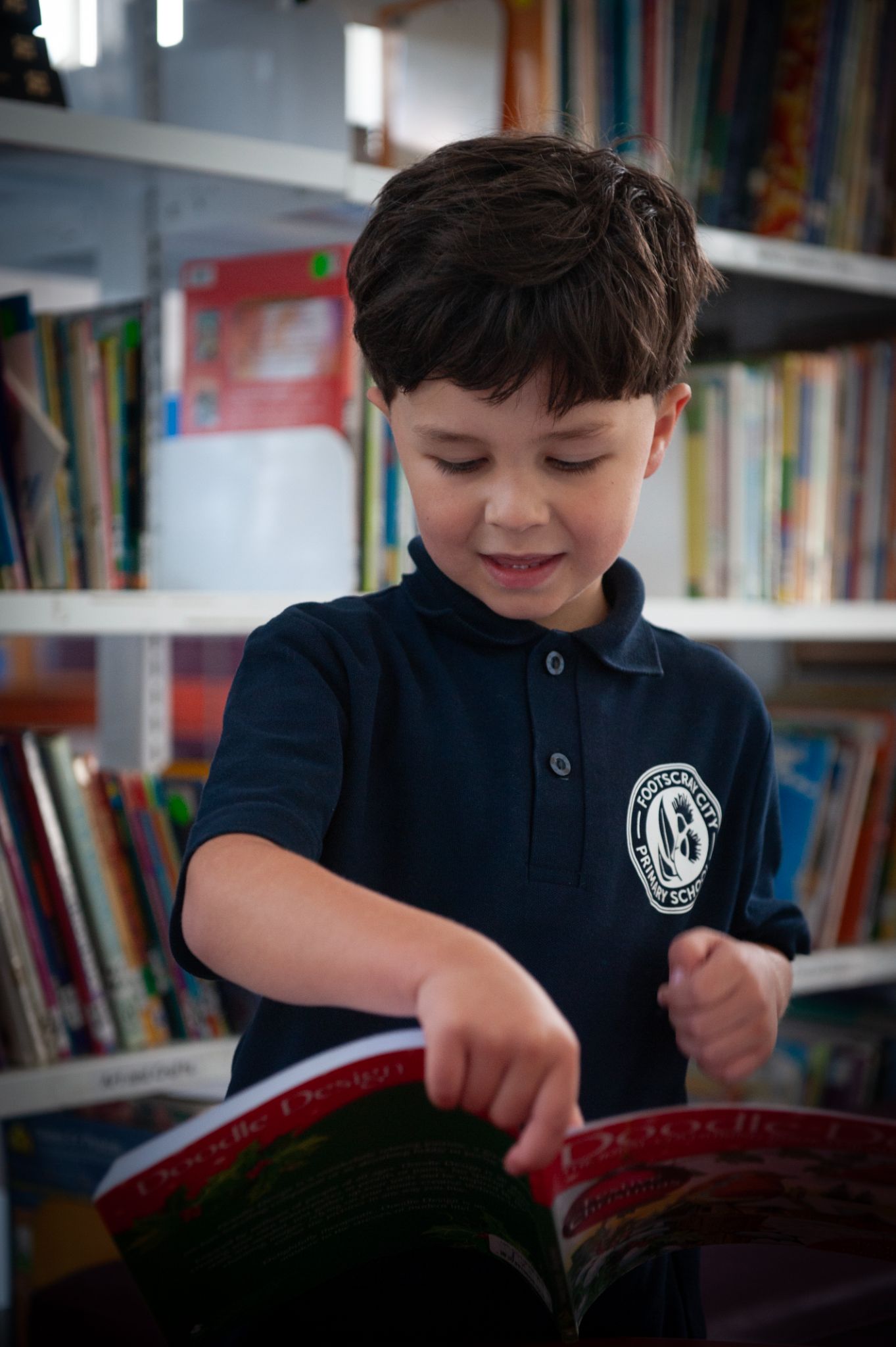 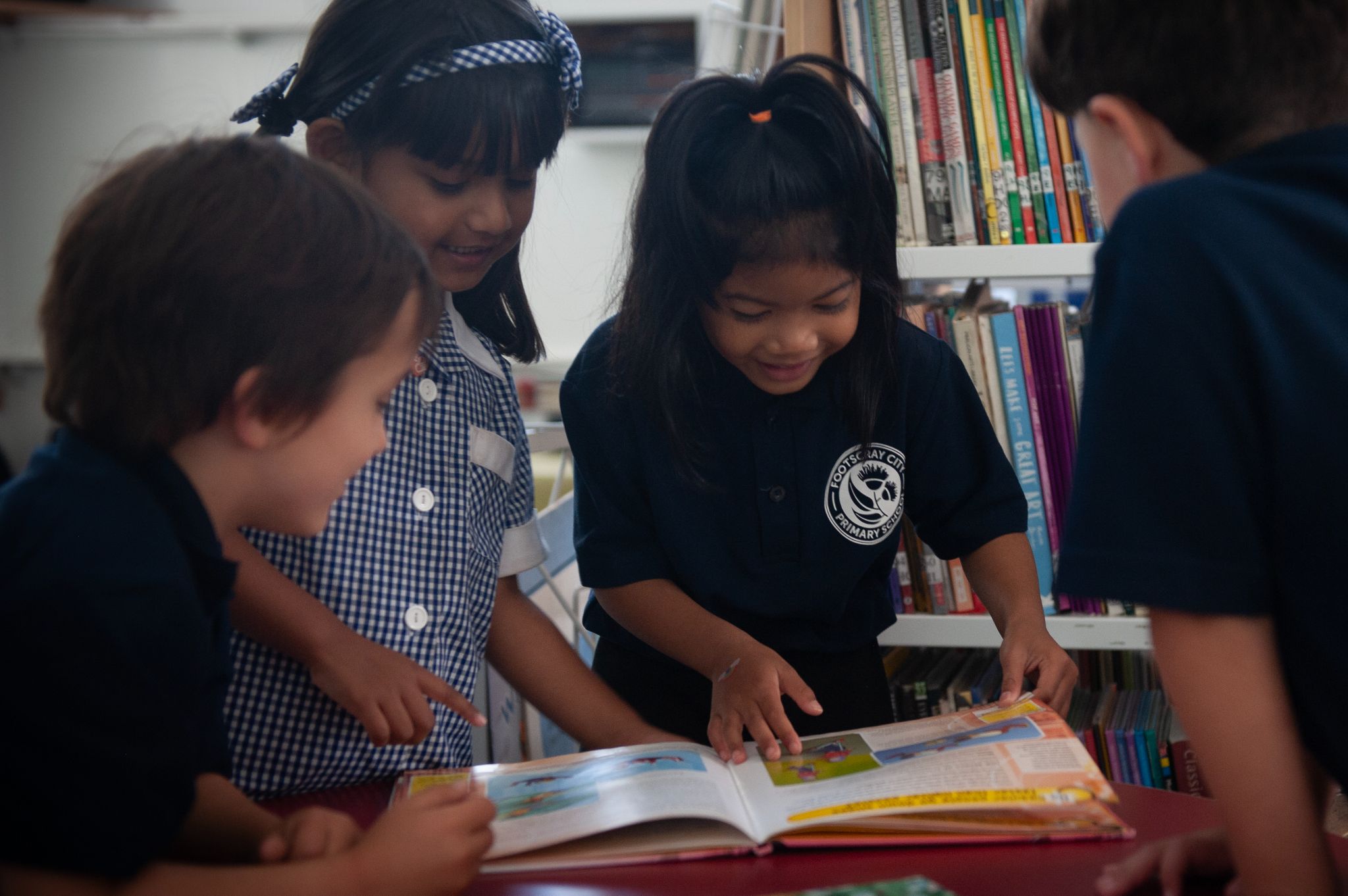 Literacy
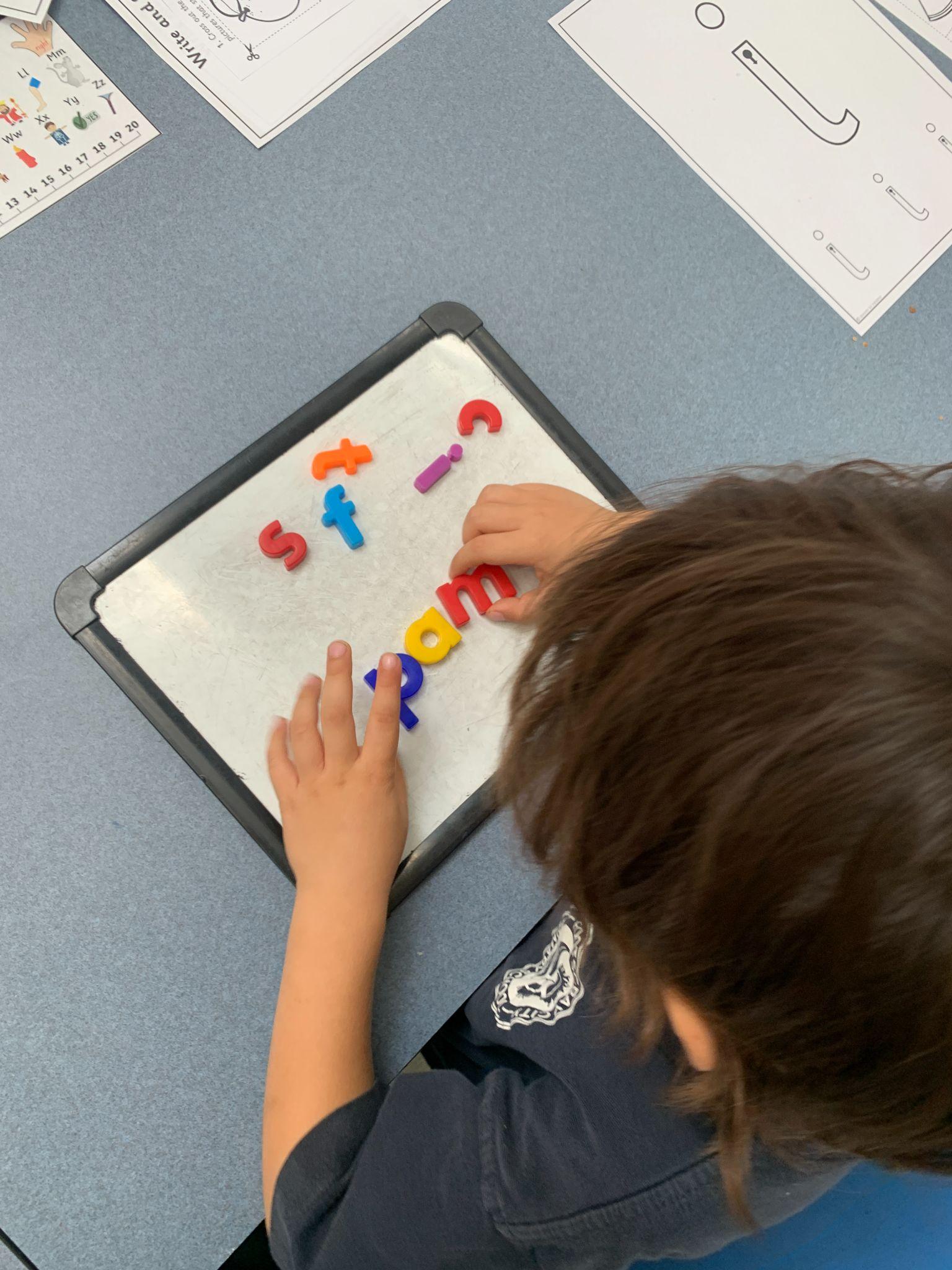 Little Learners Love Literacy
In Foundation, we are teaching literacy using Little Learners Love Literacy. This is a structured and sequential program focused on explicit teaching of:
phonemic awareness and phonics for reading and spelling
handwriting
vocabulary and oral language skills





Decodable Books




Rich mentor texts
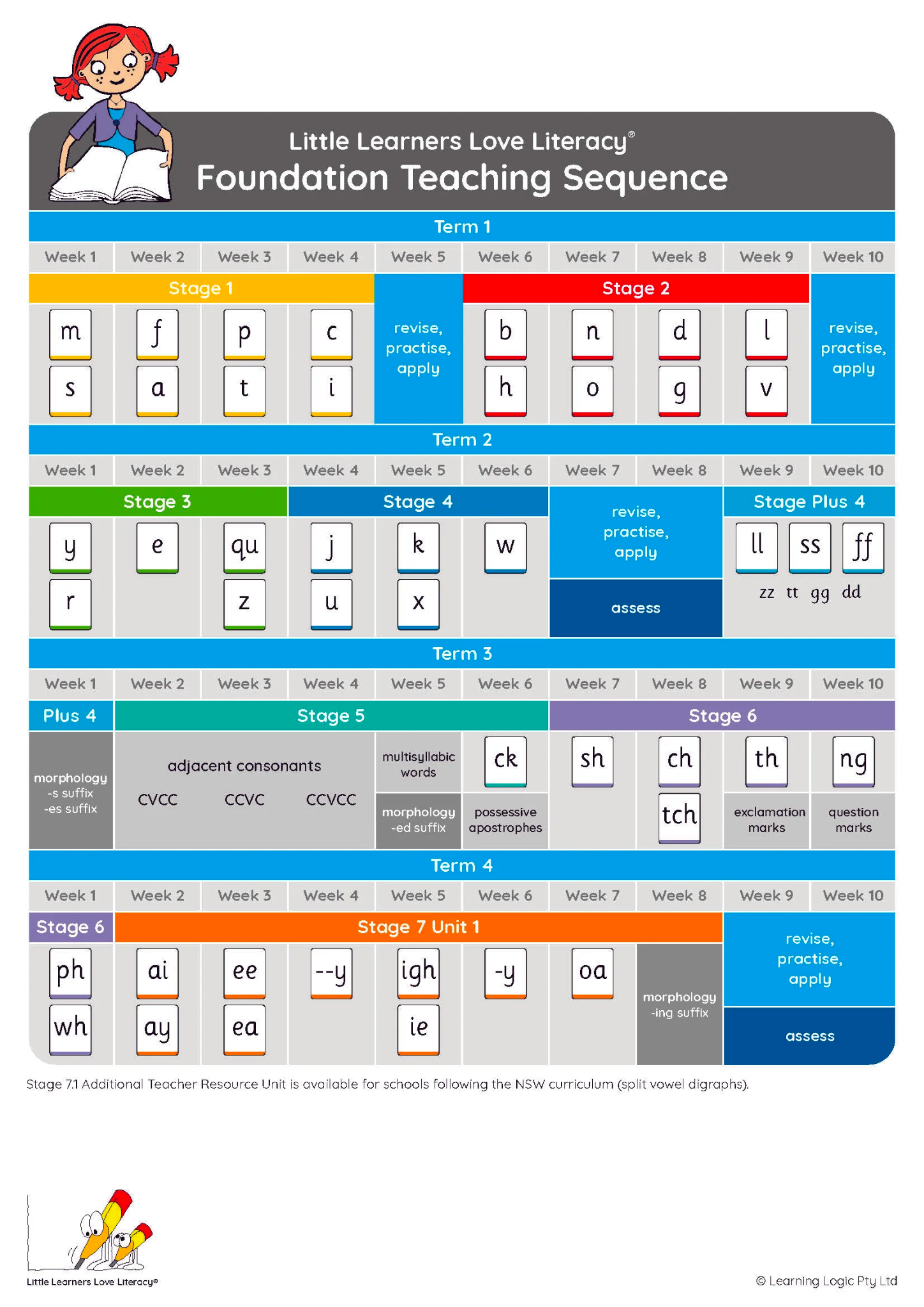 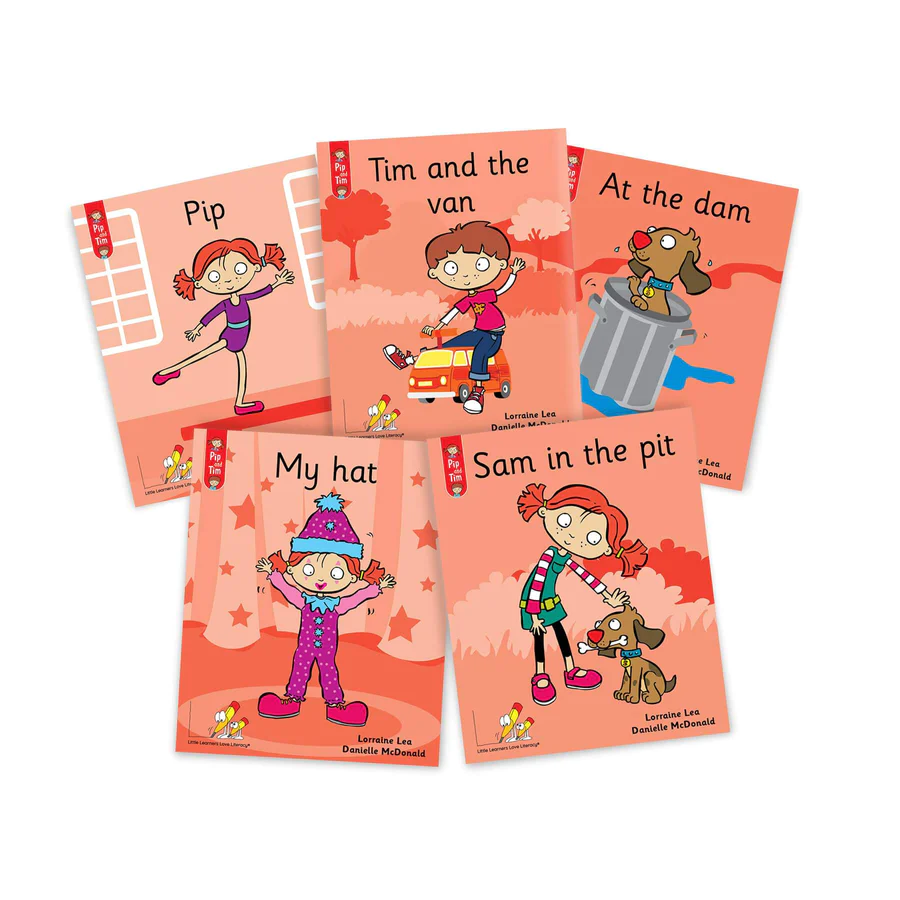 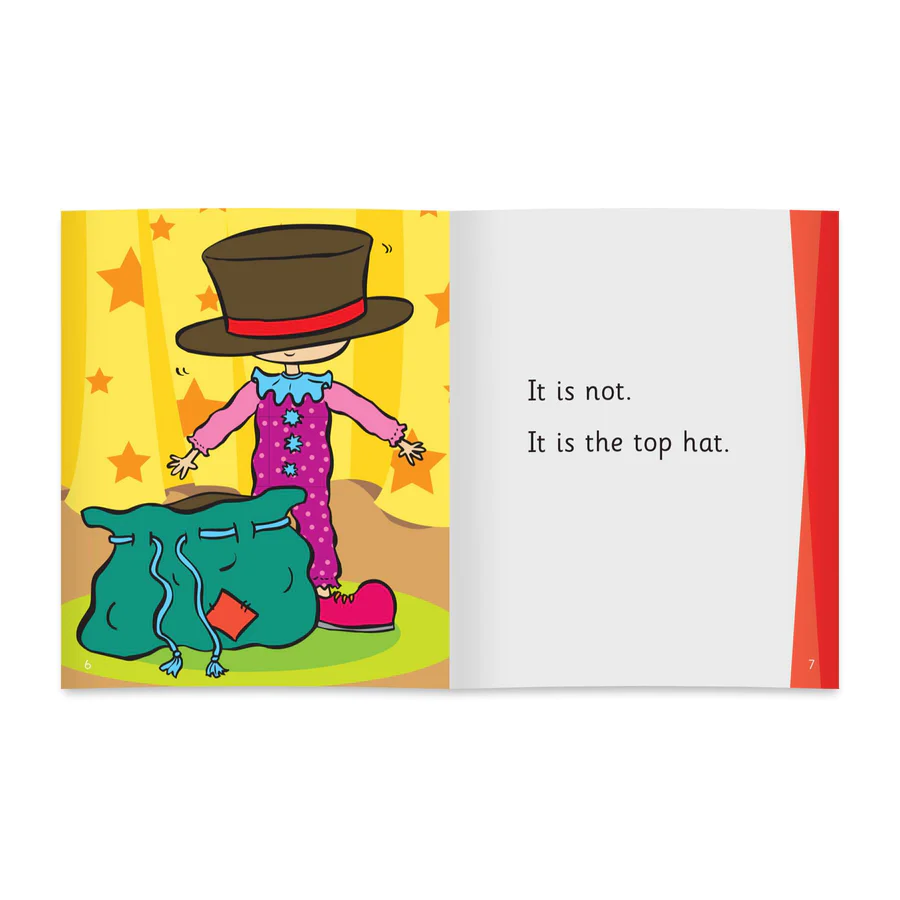 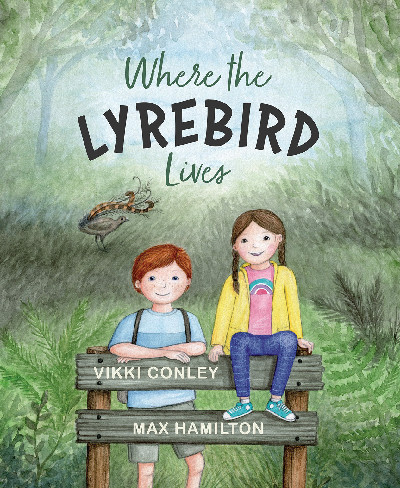 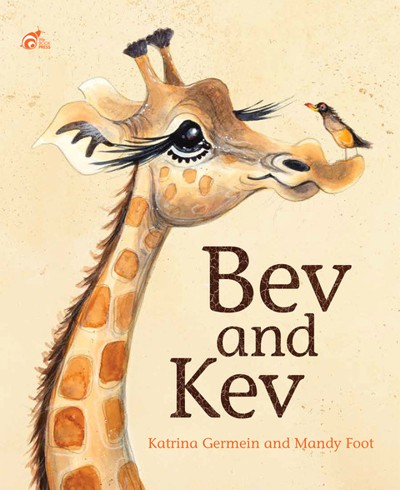 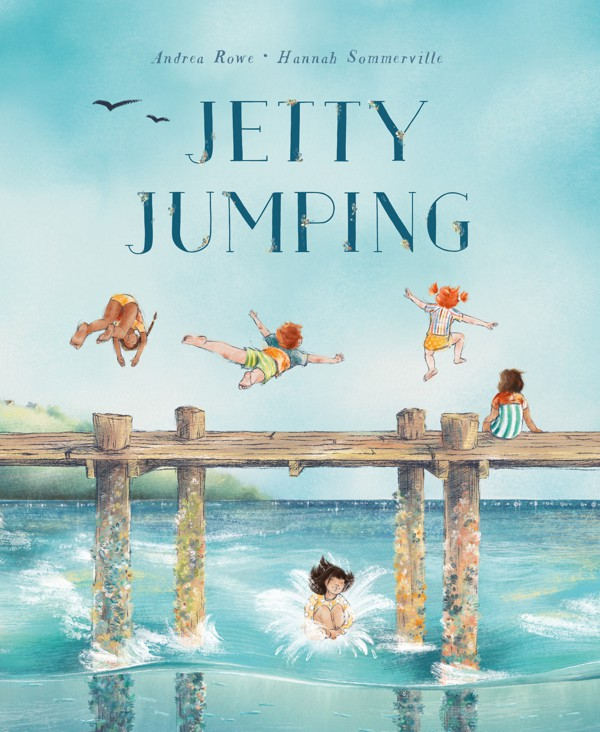 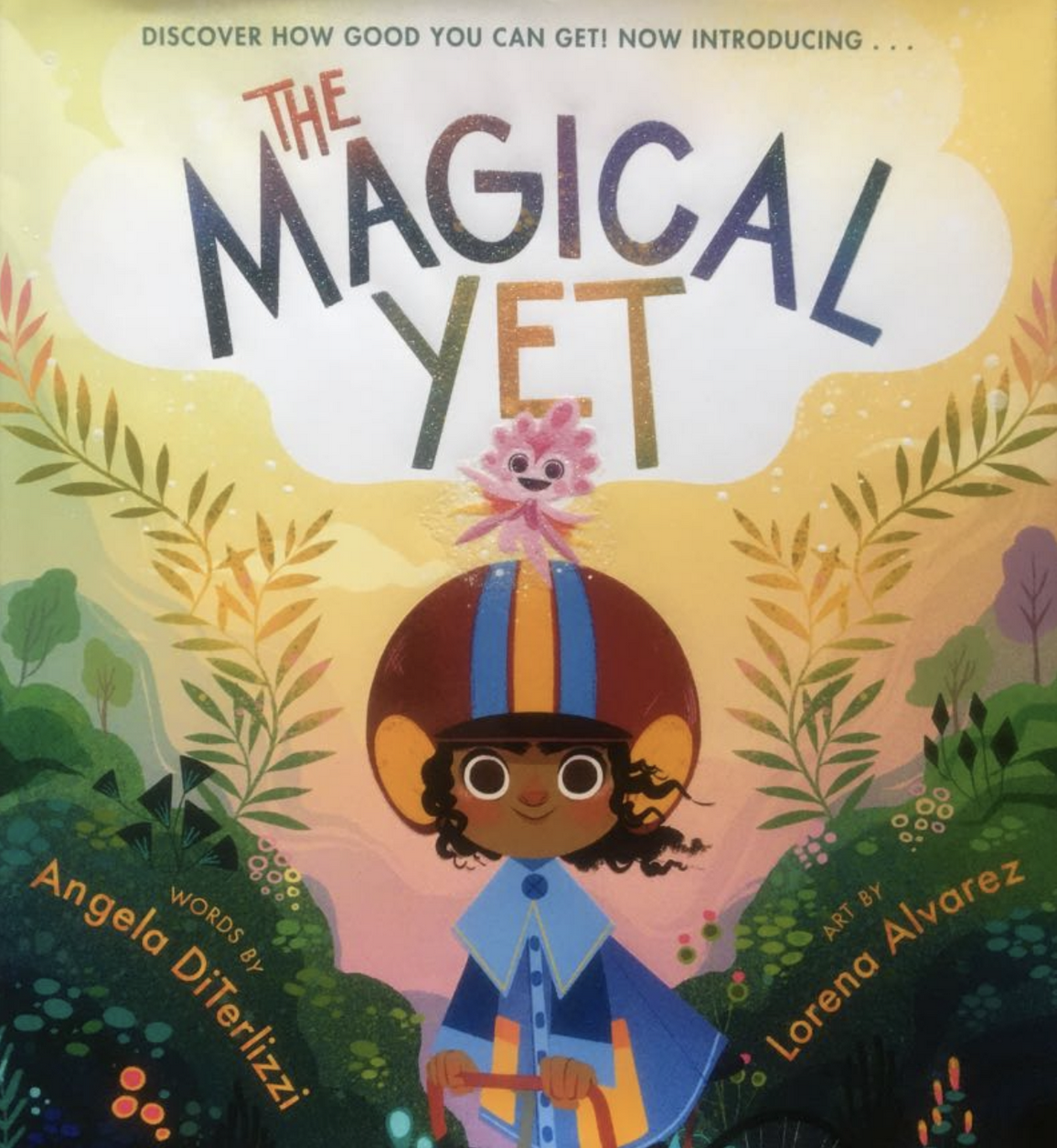 Writing
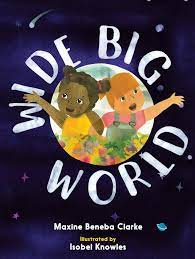 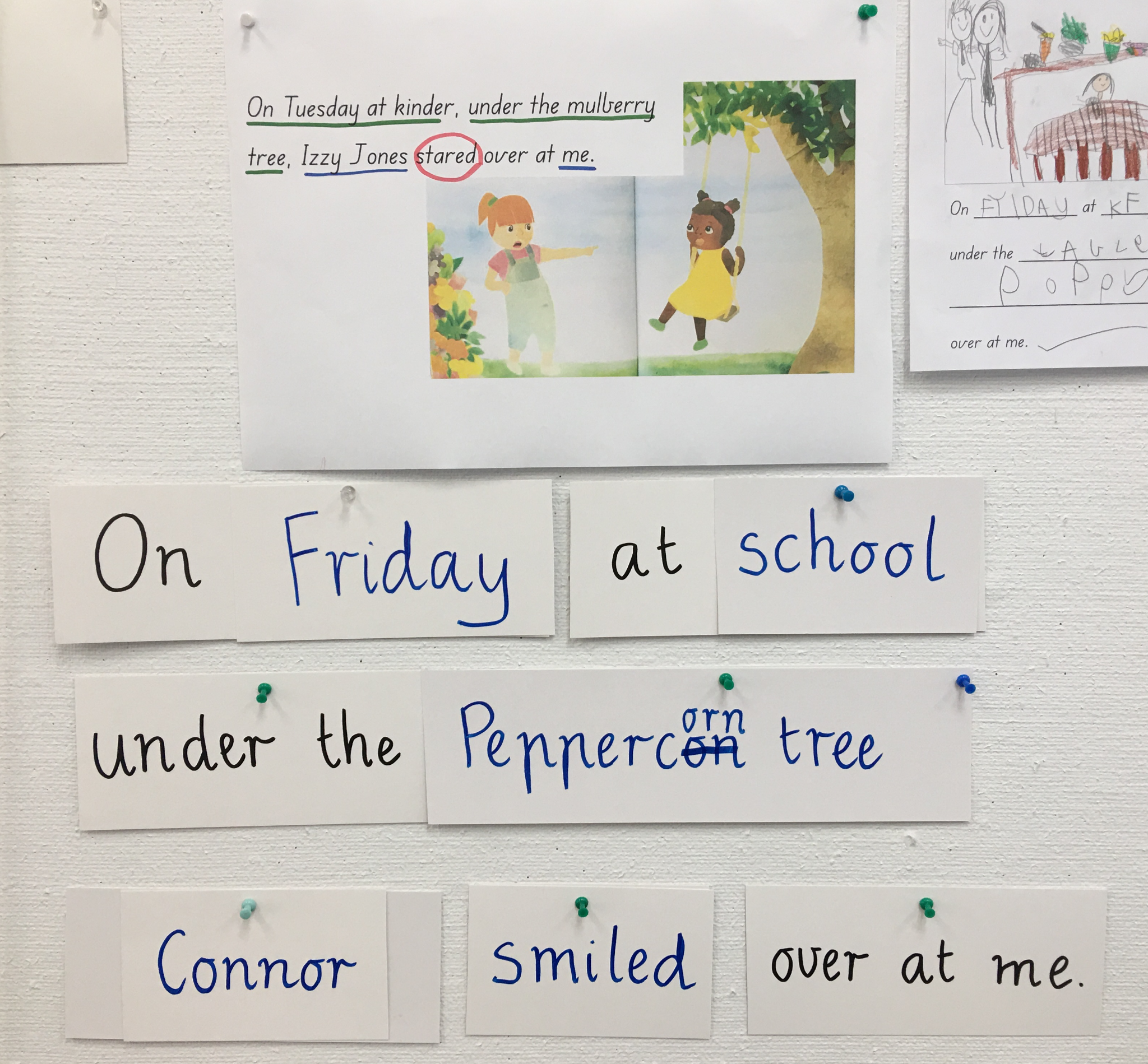 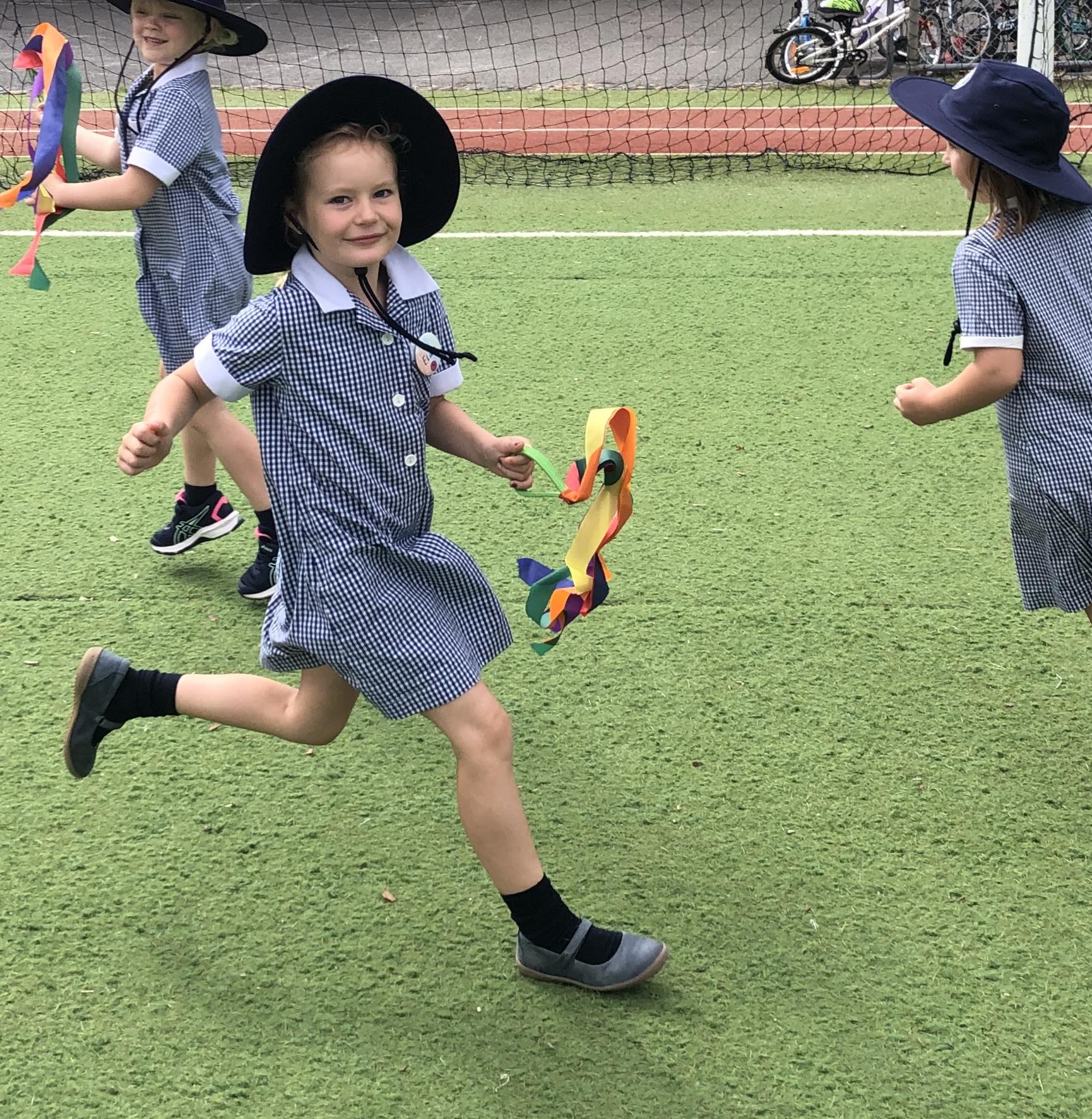 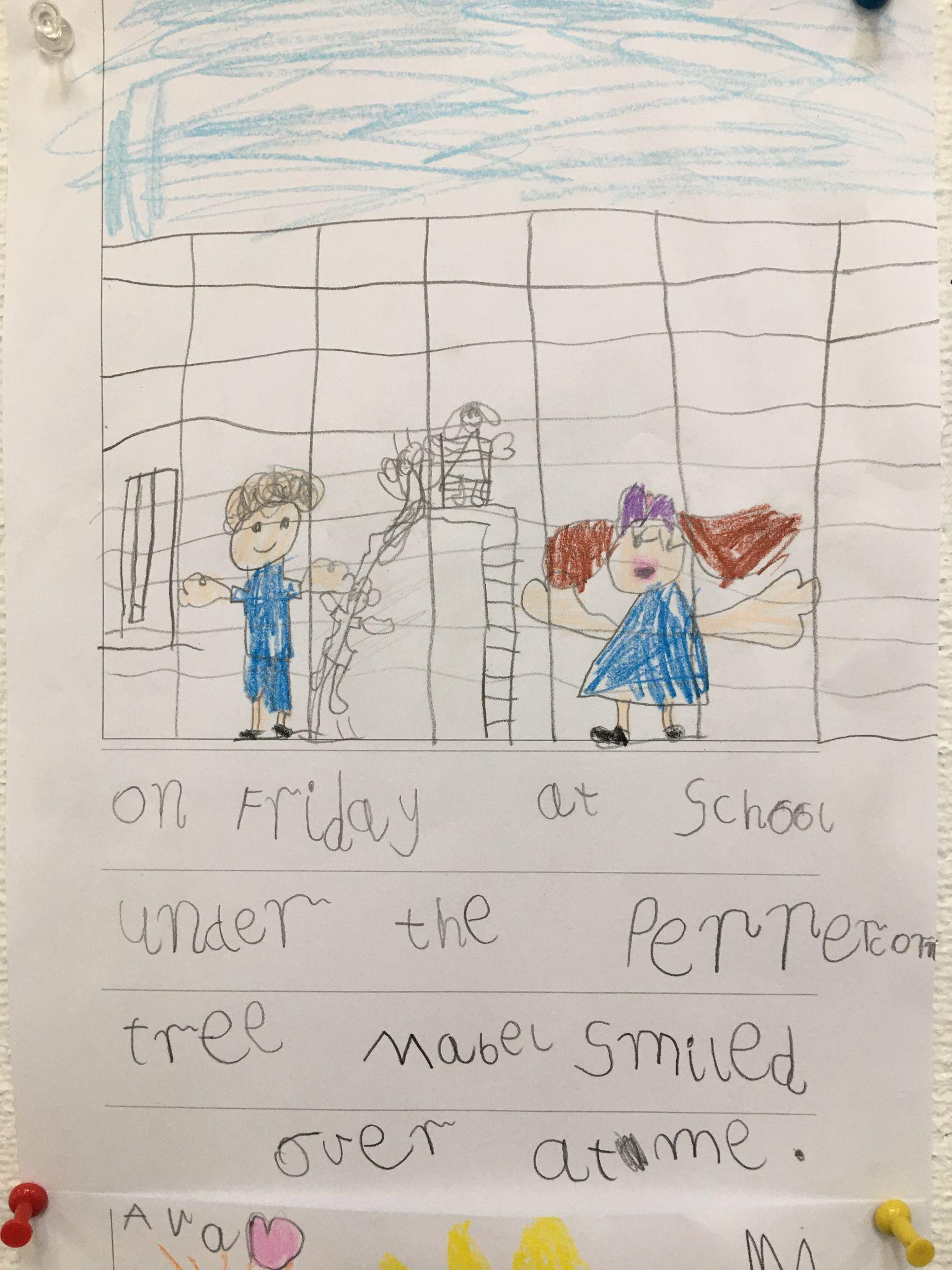 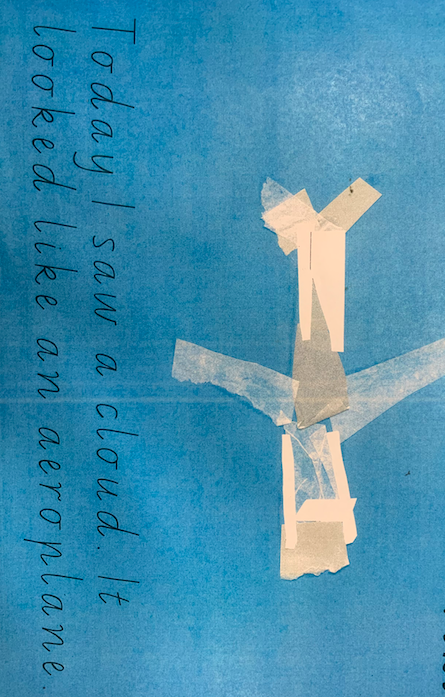 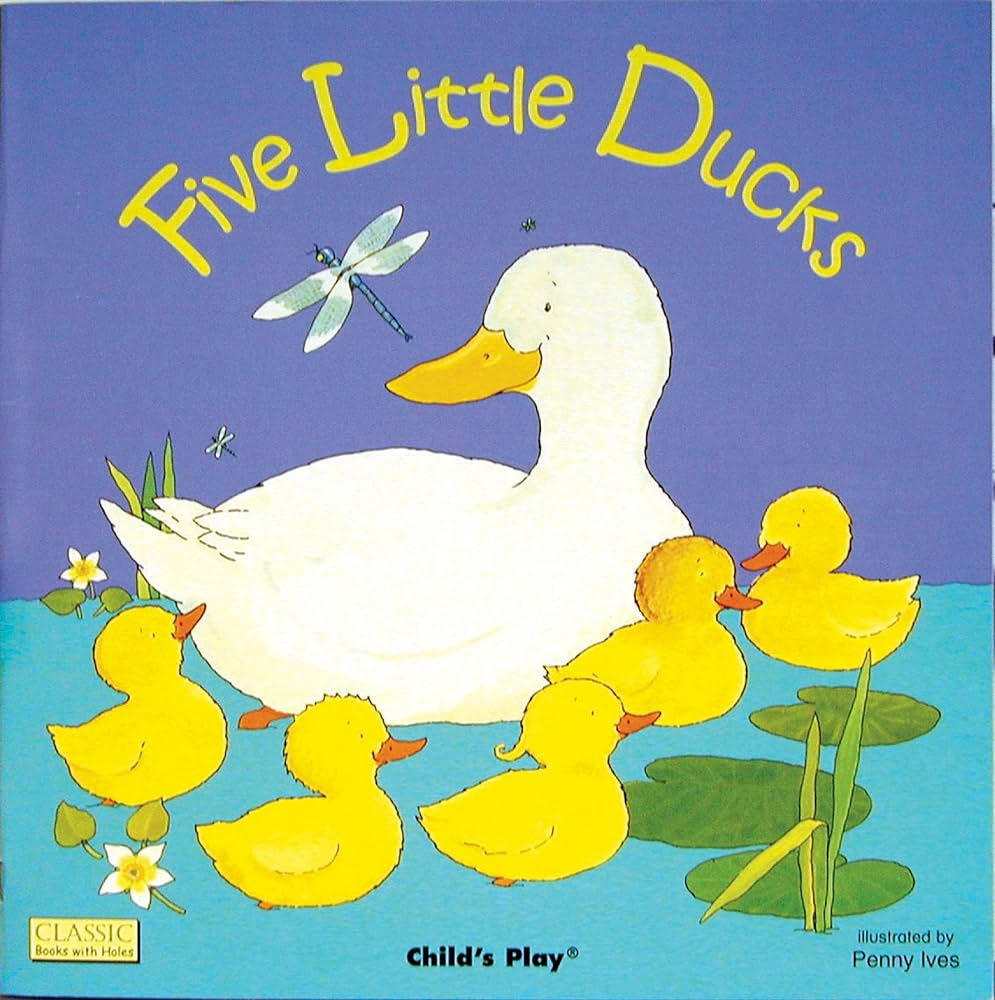 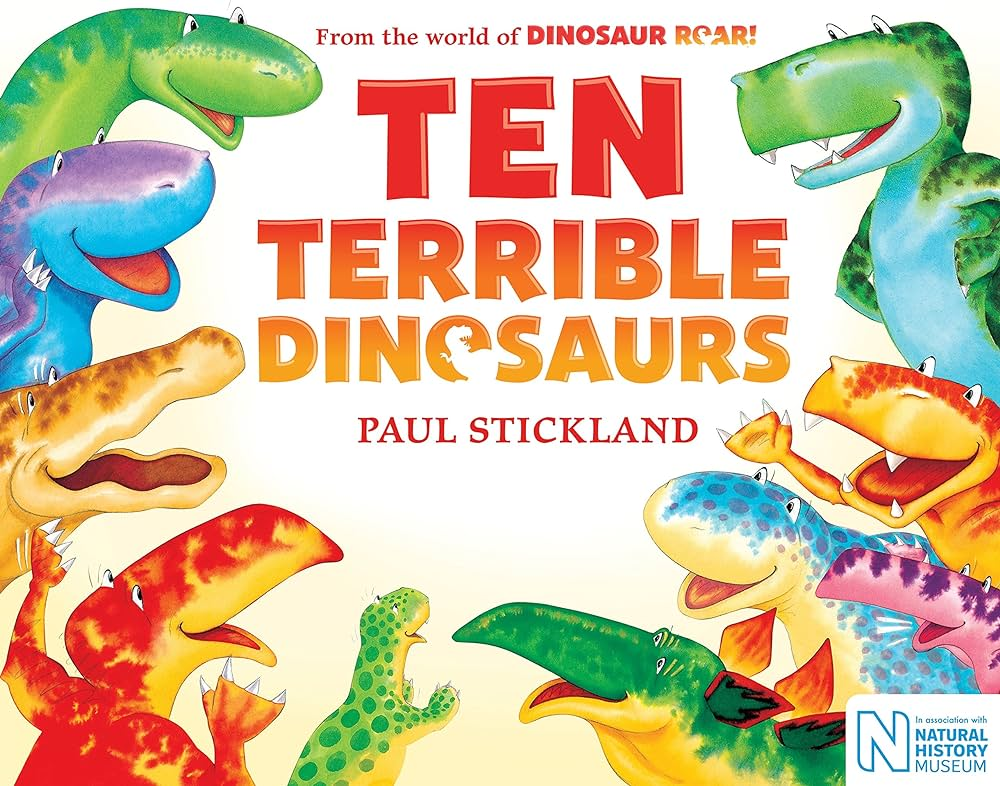 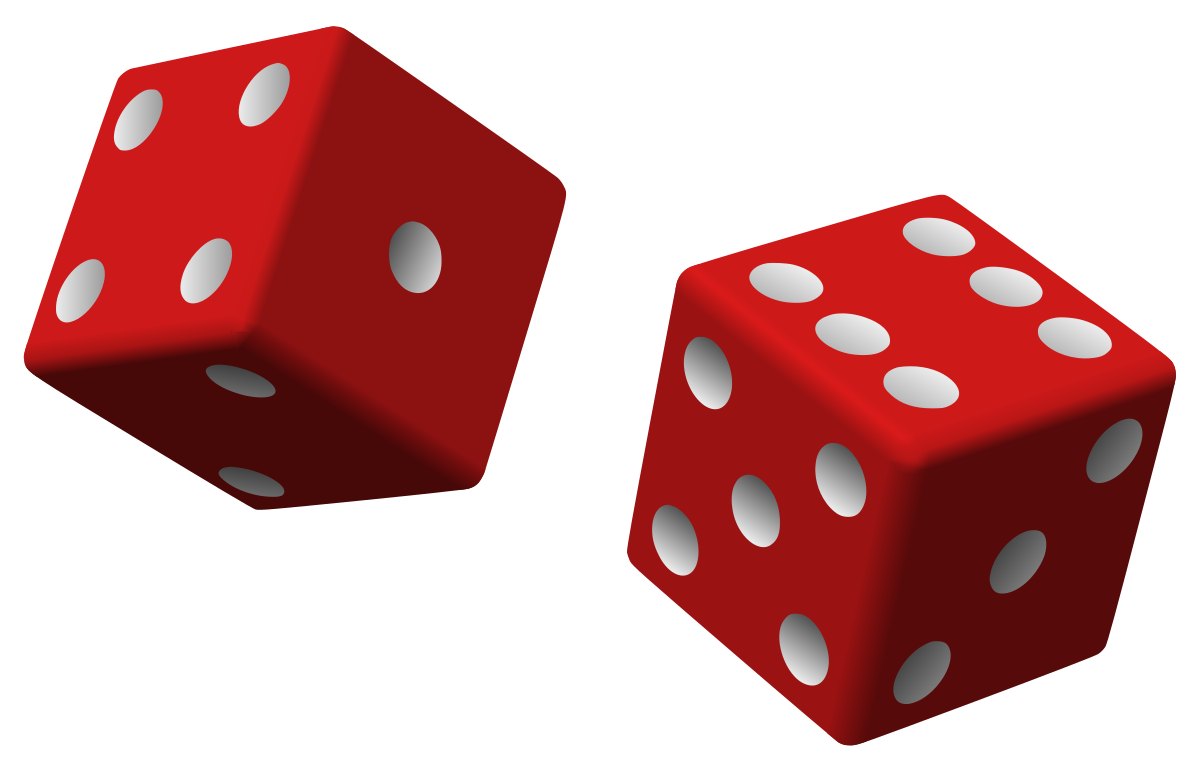 Mathematics
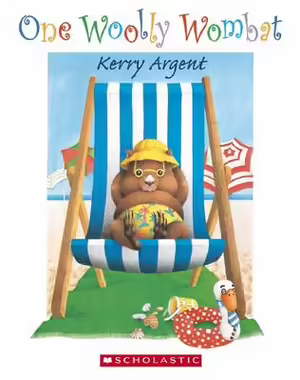 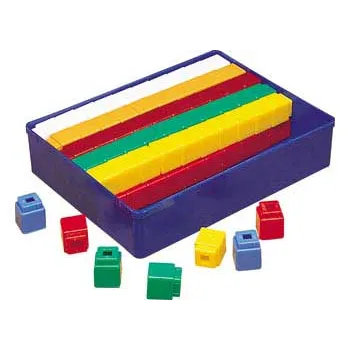 In Foundation, learning Mathematics builds on student’s prior knowledge, learning and experiences. 

From here students engage in a range of approaches to learning that develop their:
Understanding of fluency with concepts
Real-life problem solving skills
Reasoning skills
Number sense
Use of processes to solve problems efficiently
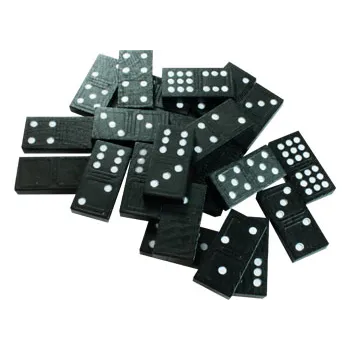 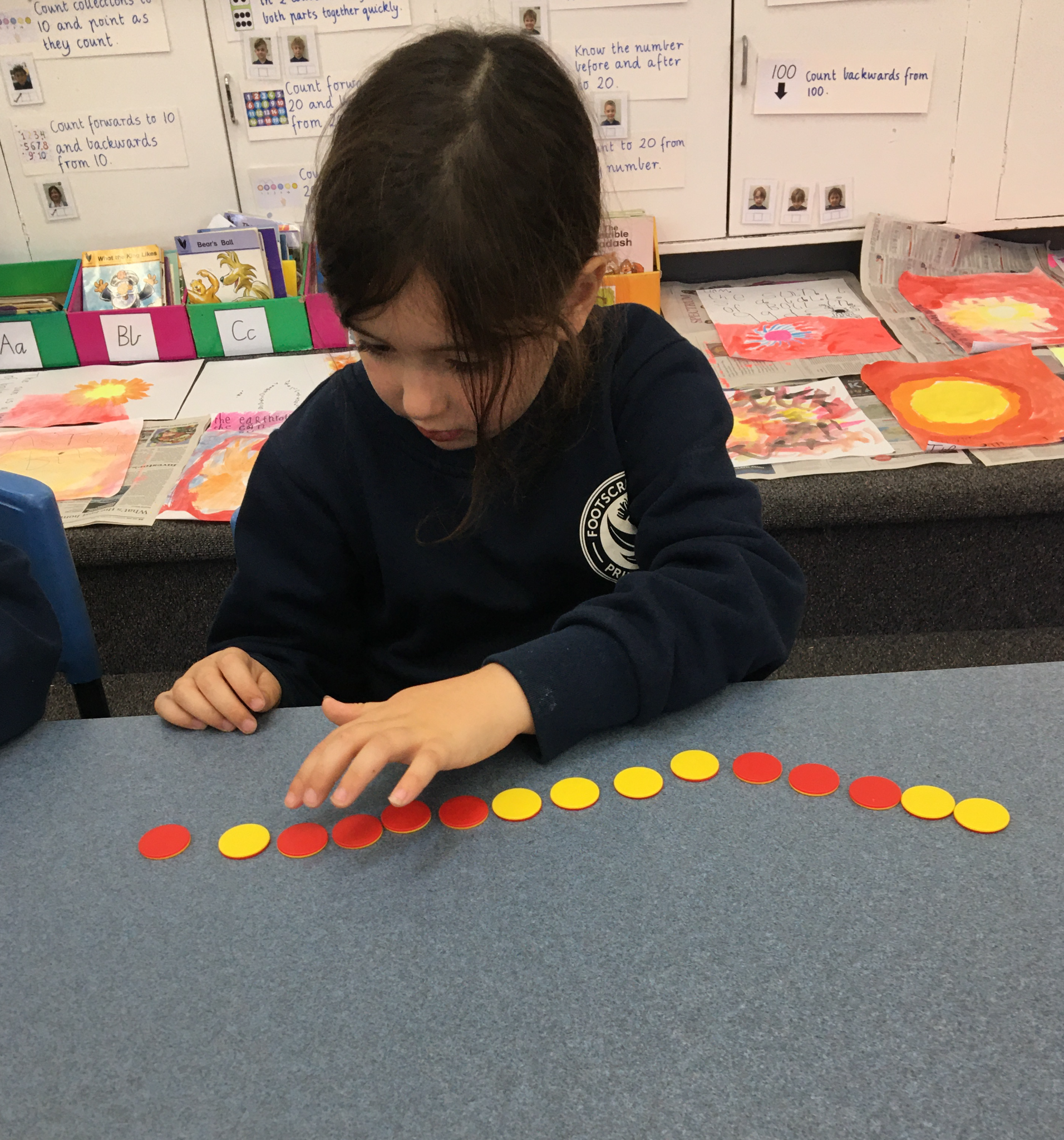 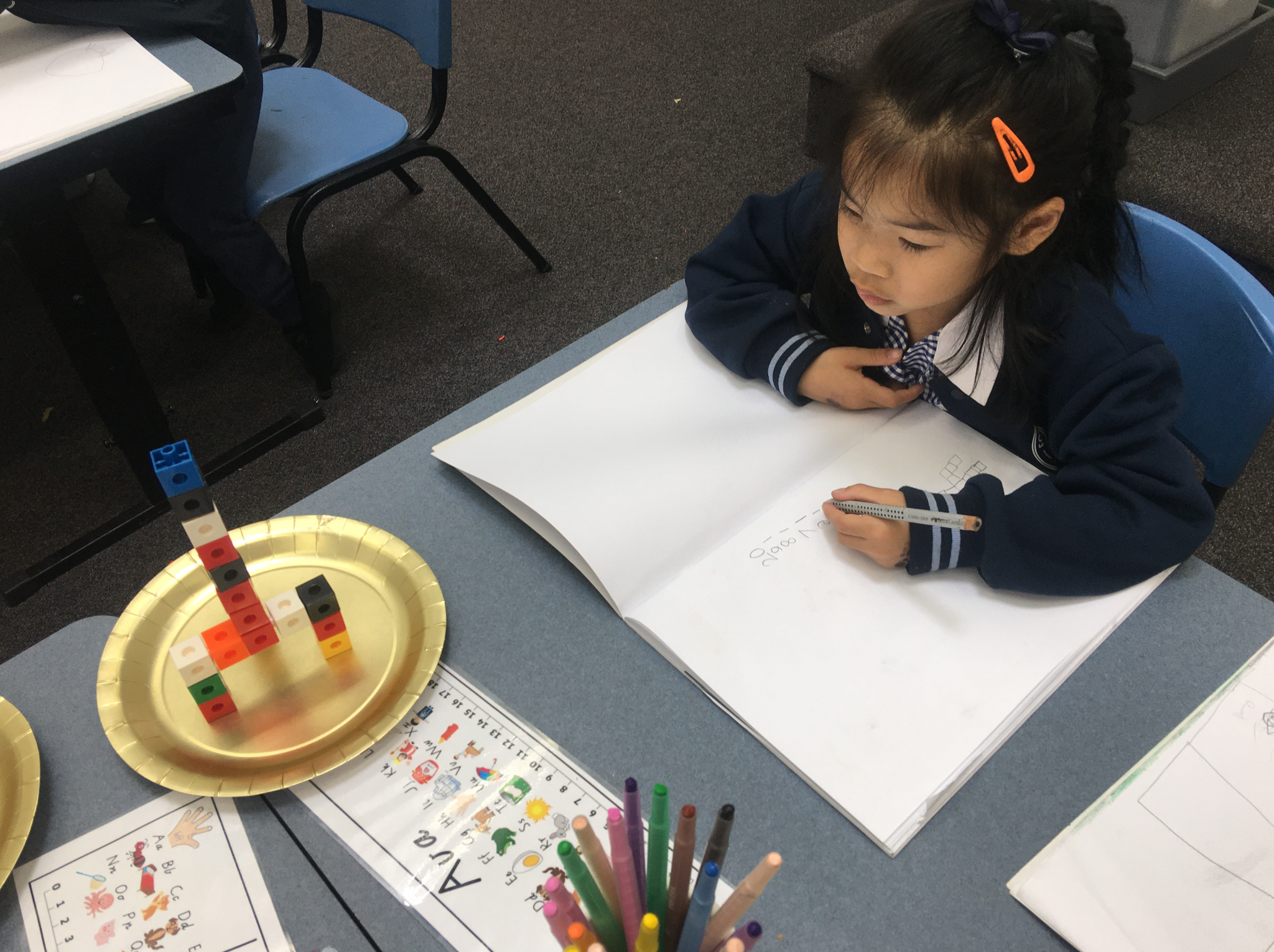 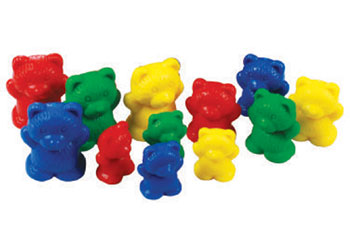 Curriculum Overview - Concept
Buddies
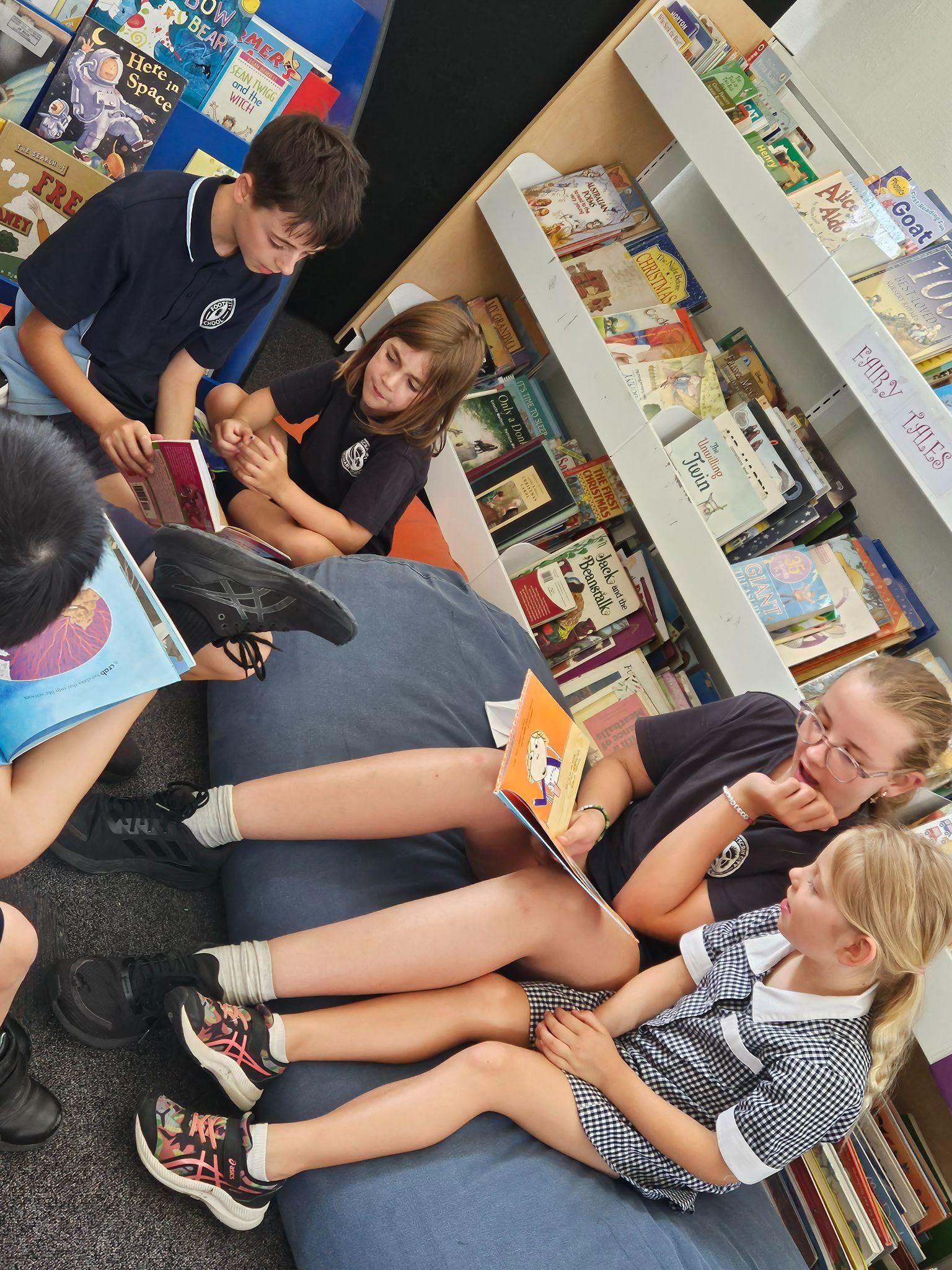 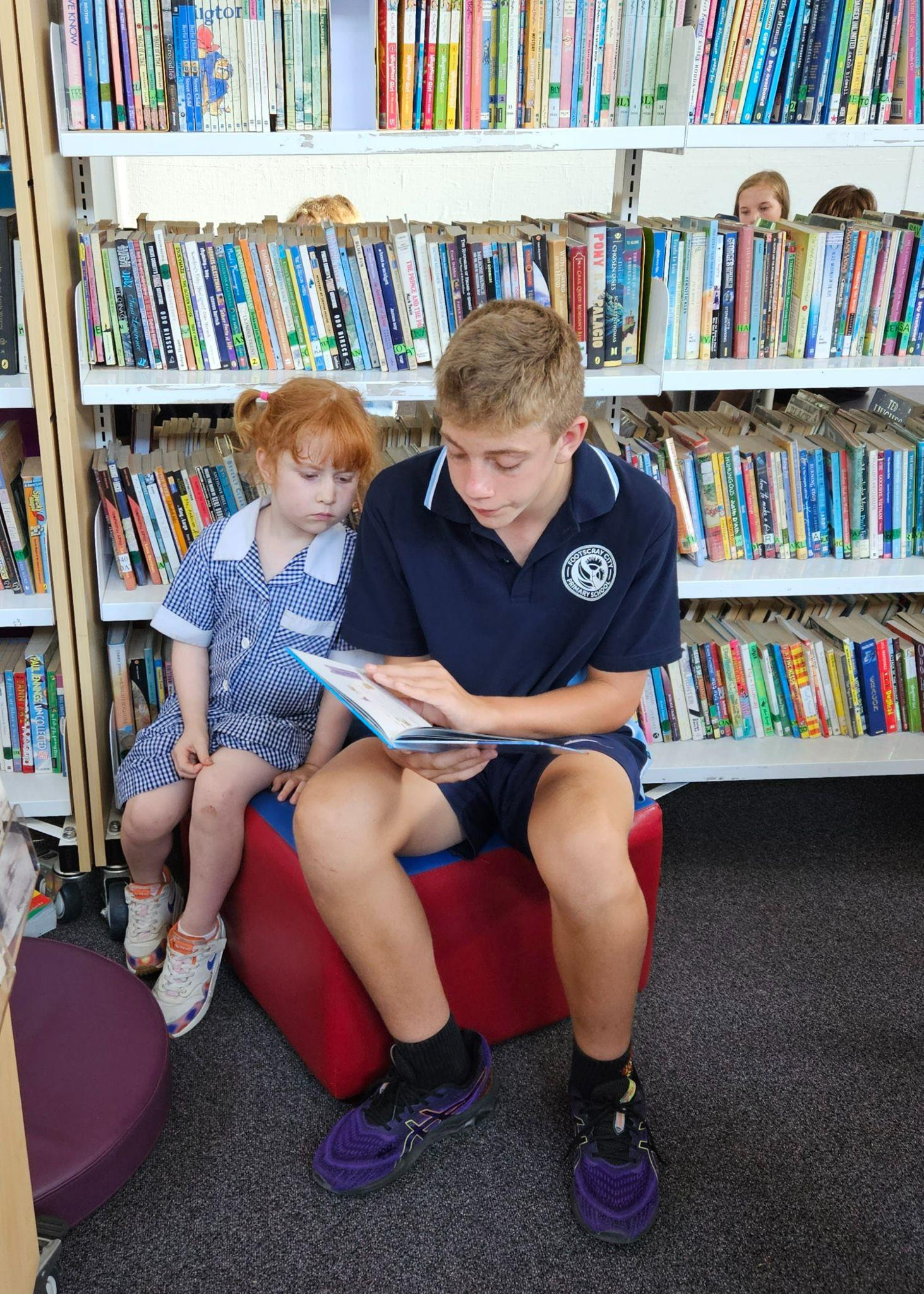 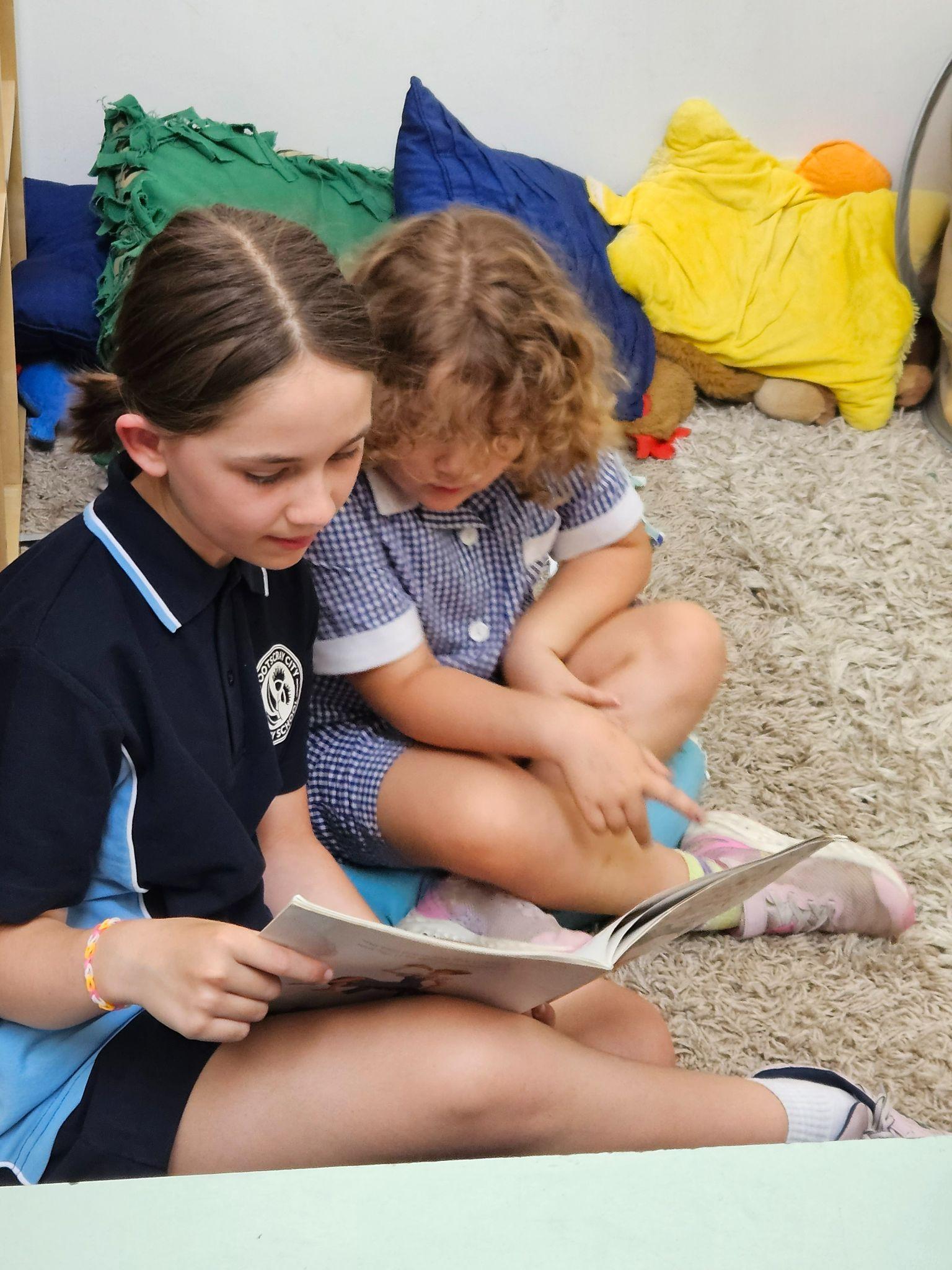 Making Learning Visible - Seesaw
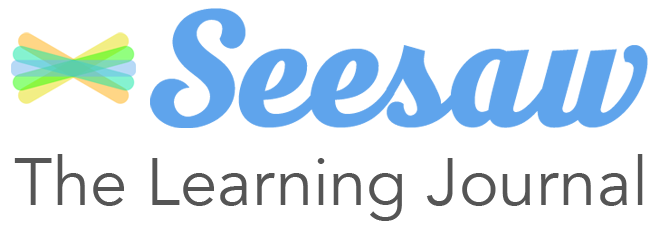 Each child is setup with a digital portfolio on SeeSaw at the beginning of each school year. 
It is a way to make learning visible 
It shares students learning goals
It celebrates the progress towards and achievement of student learning goals
It provides opportunities for students to share and discuss their learning with their family
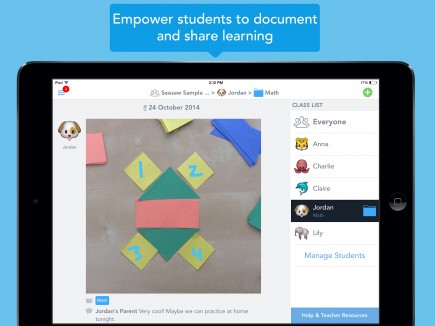 Specialist Program
LUNCHTIME CLUBS
Art
Physical Education
STEAM
Lote Chinese
Music 

*Instrumental Music Program is also offered as an 
additional with extra cost
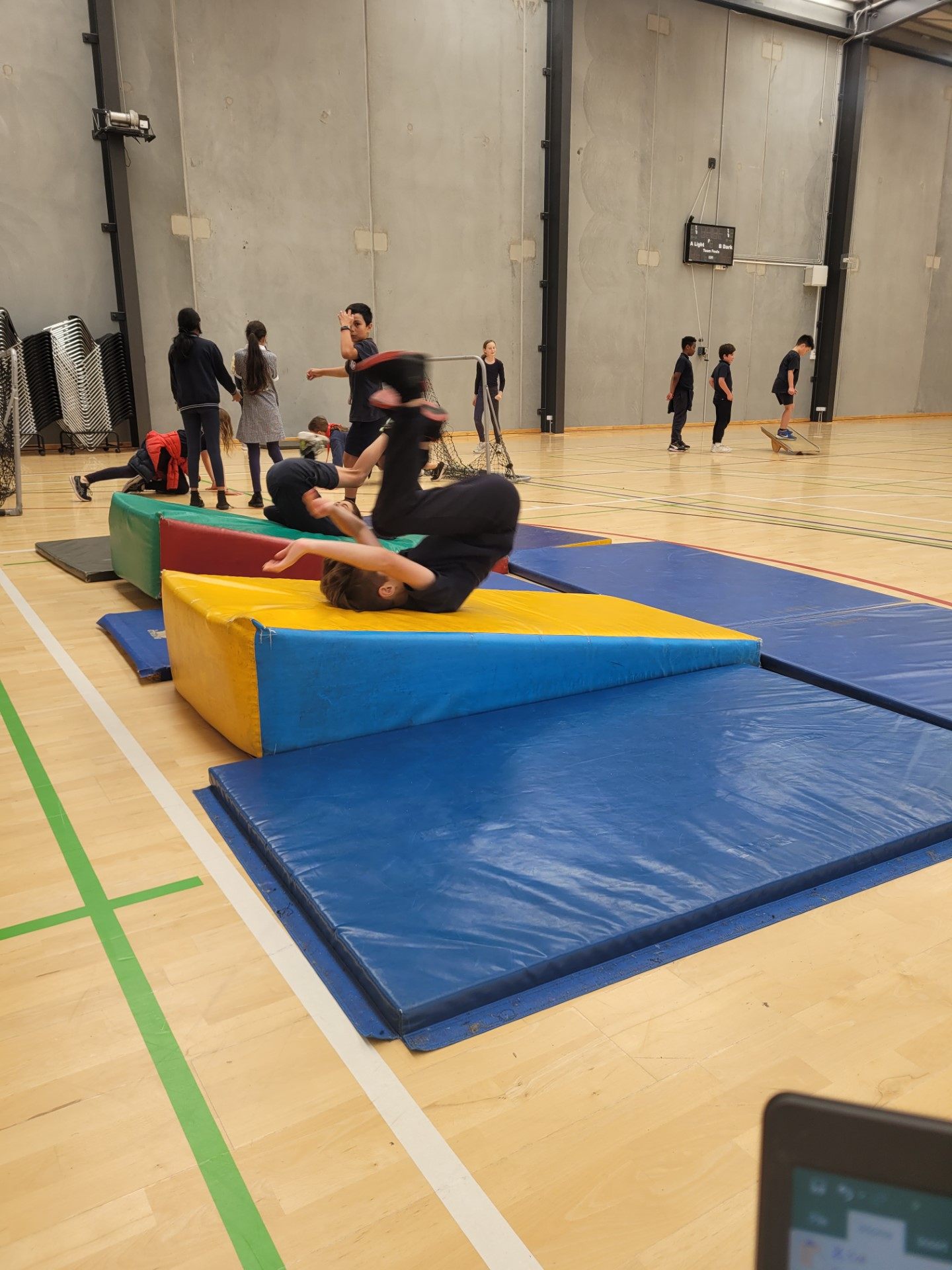 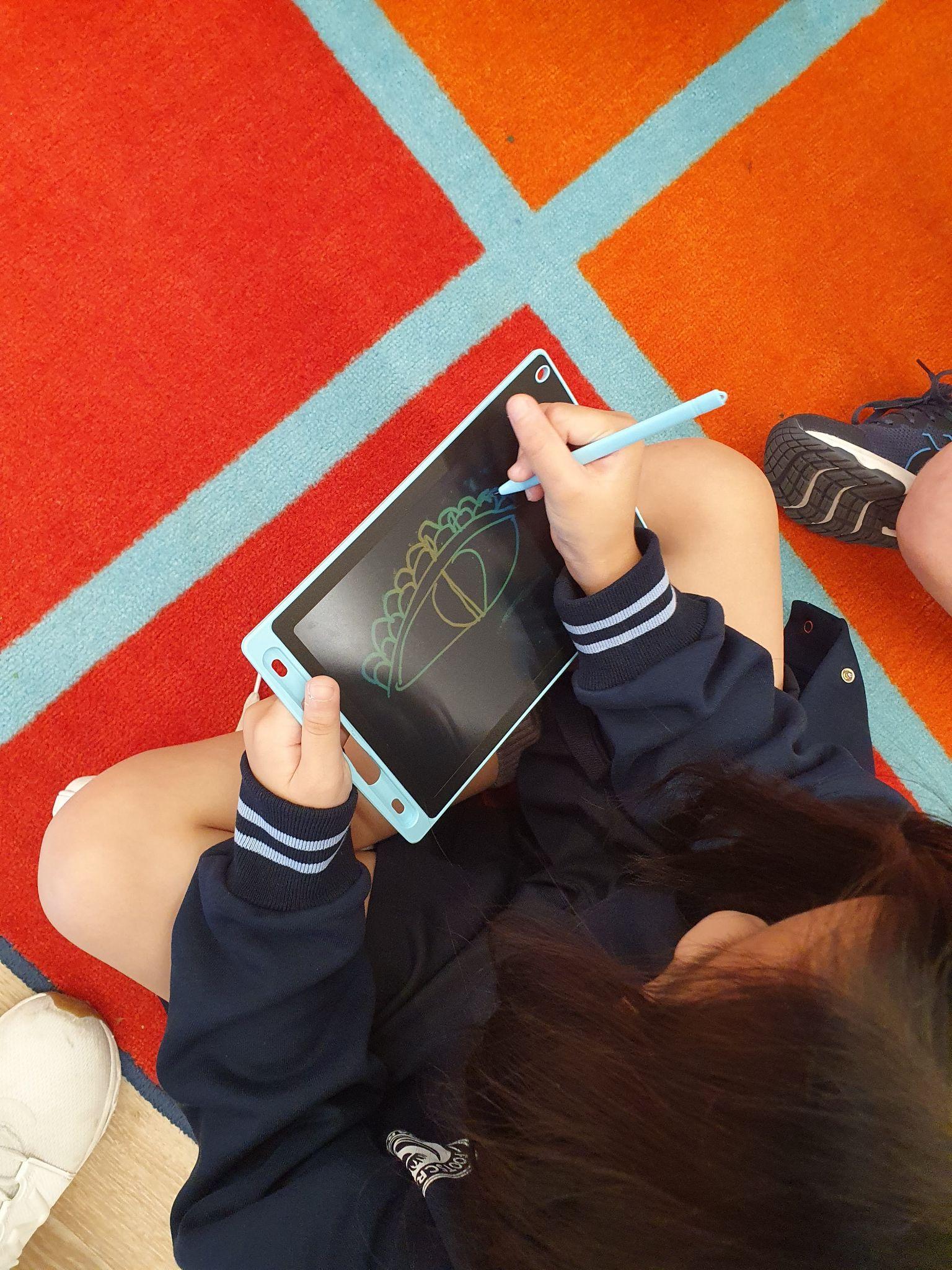 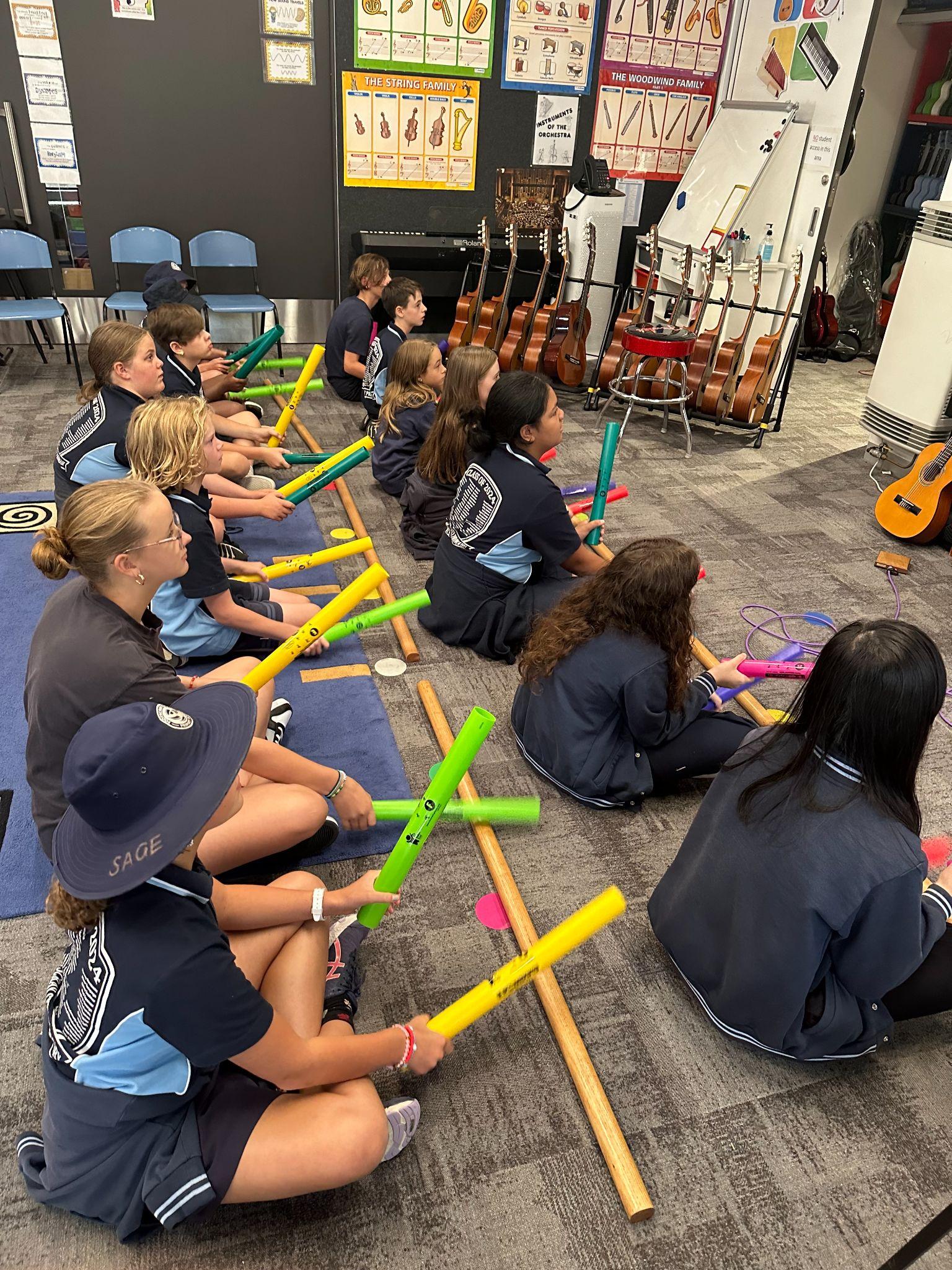 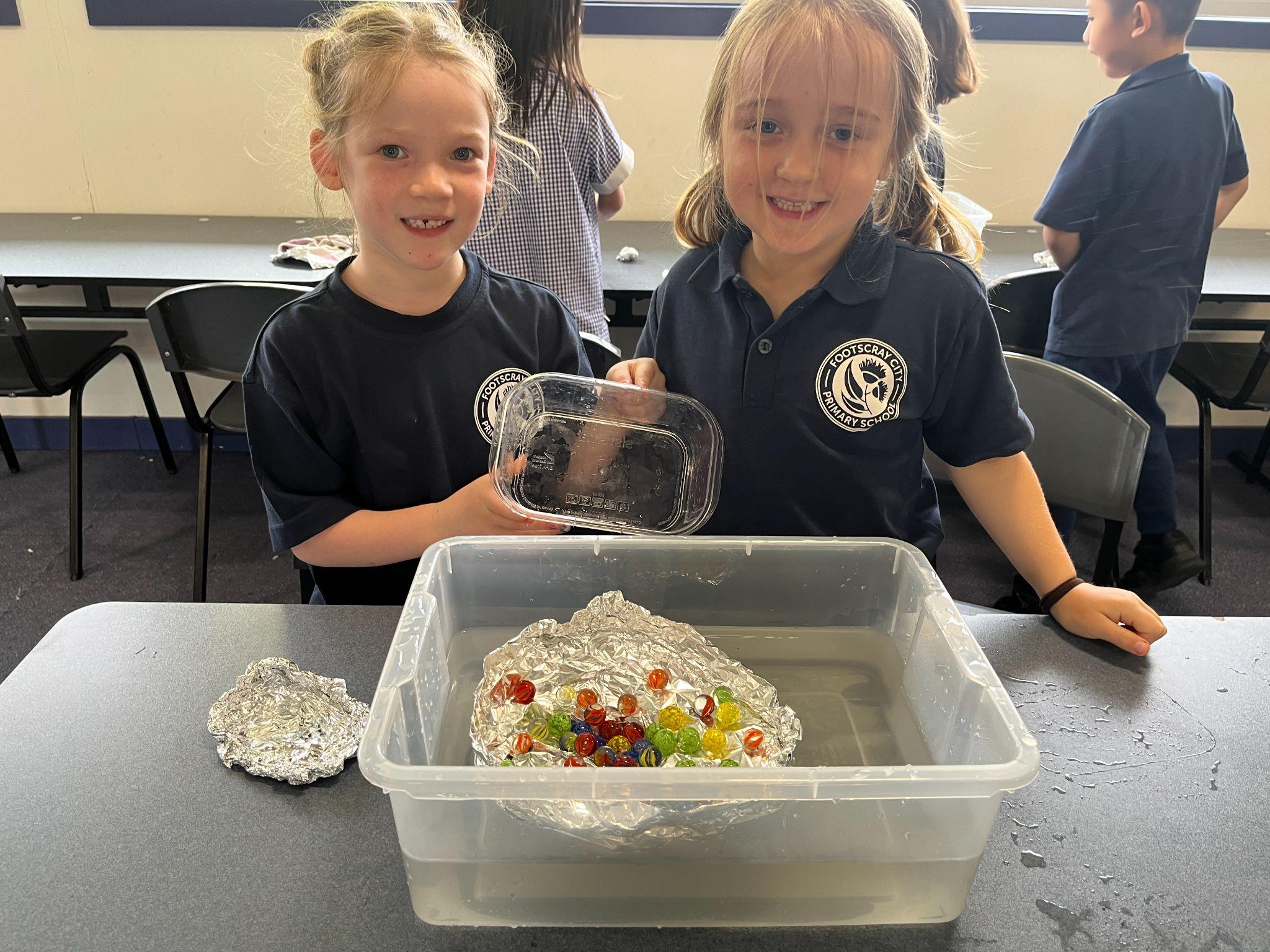 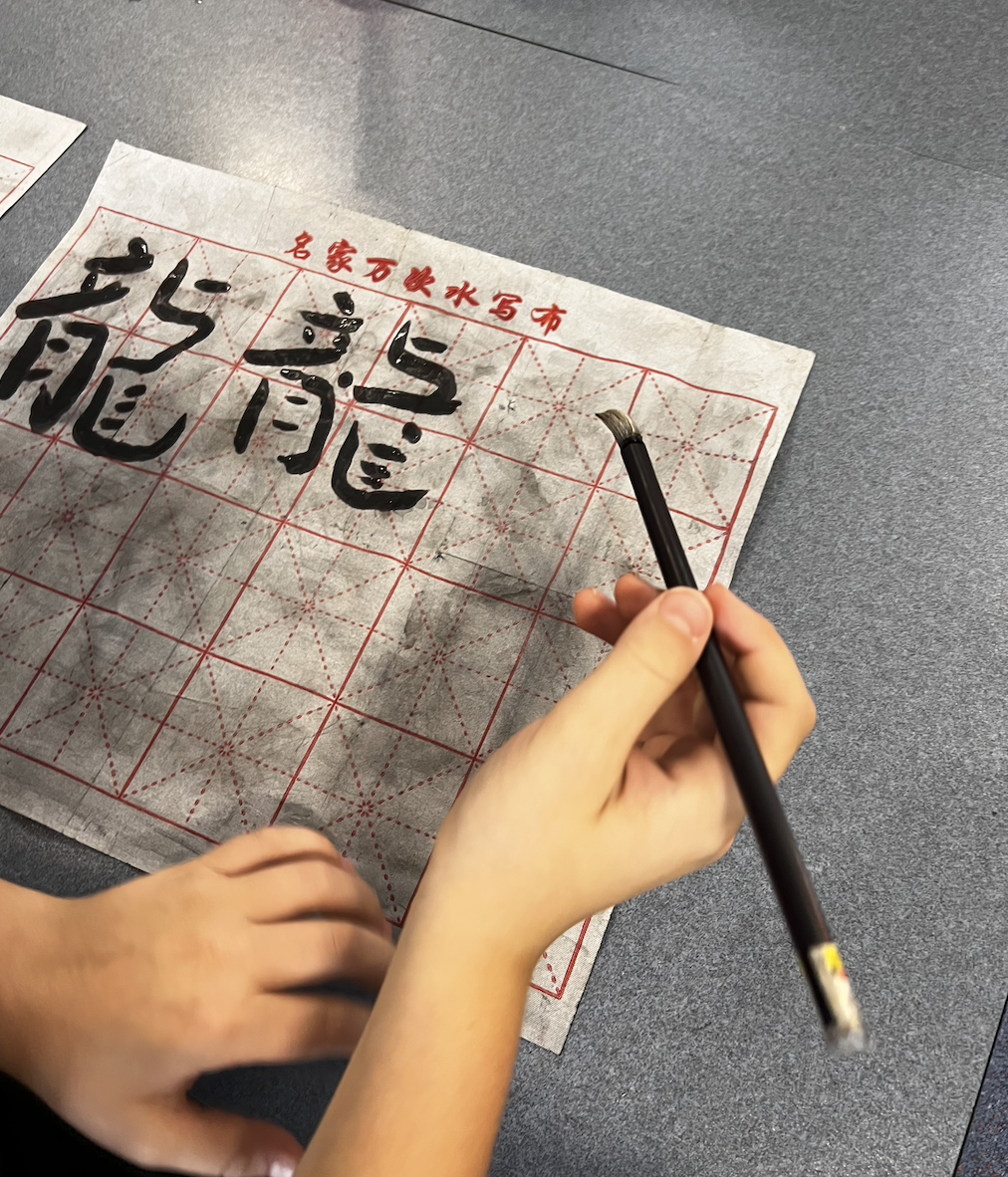 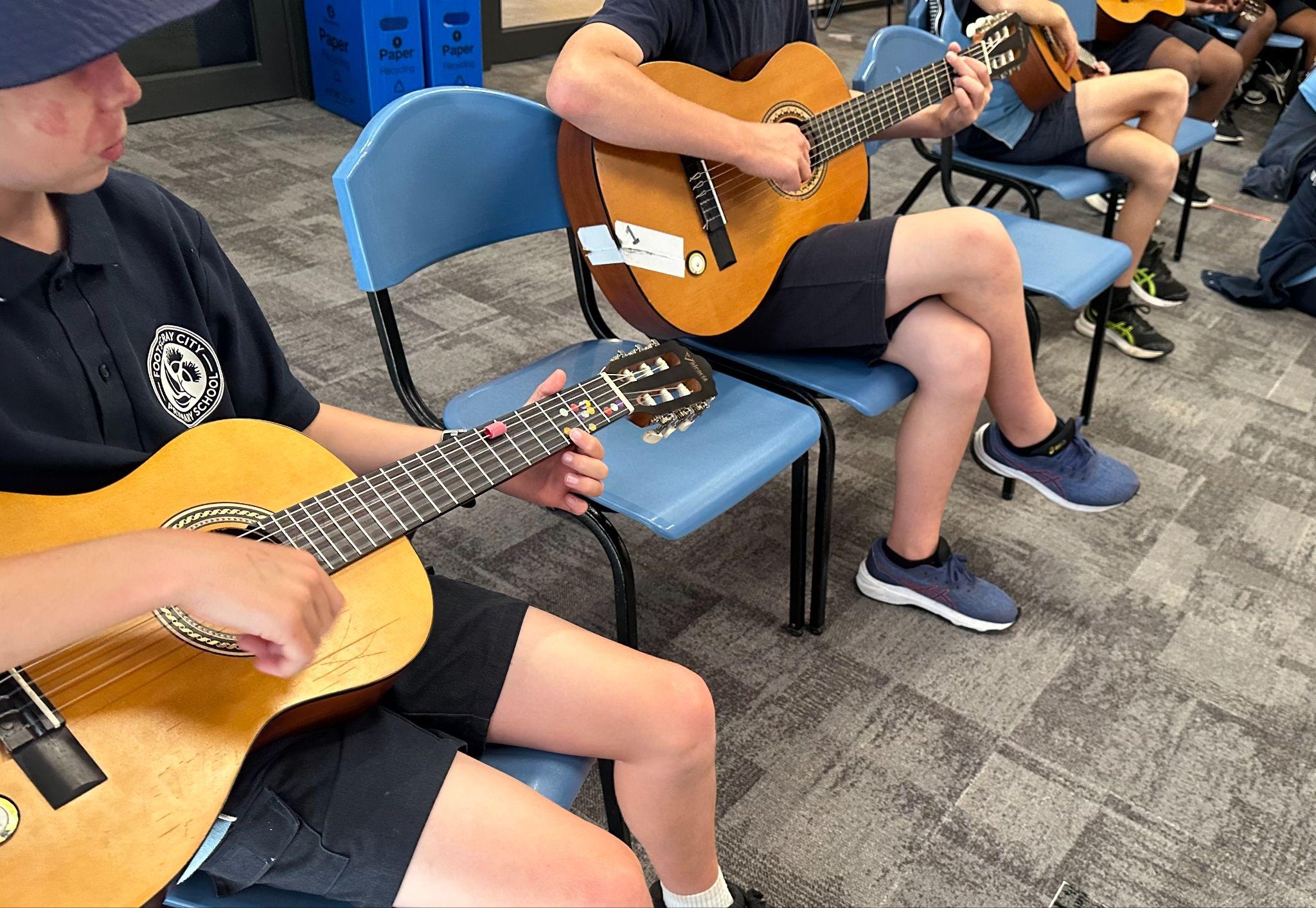 STUDENT ENGAGEMENT, HEALTH & WELLBEING
SWPBS
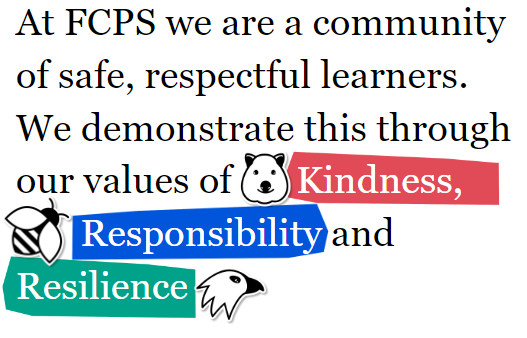 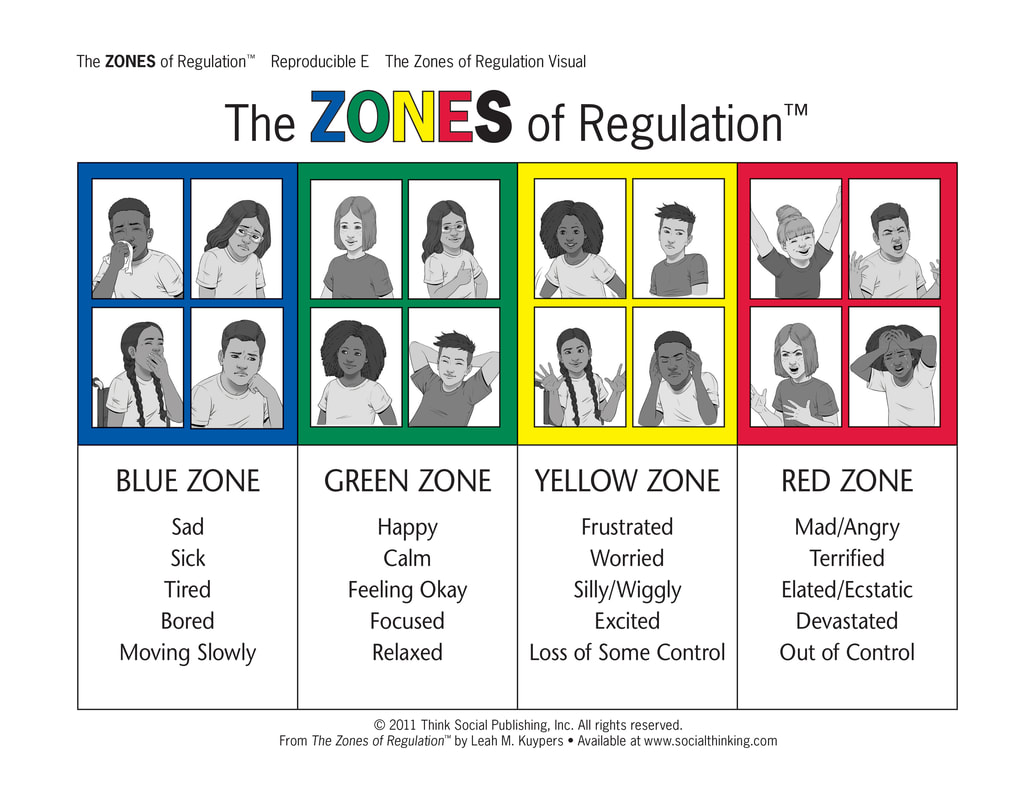 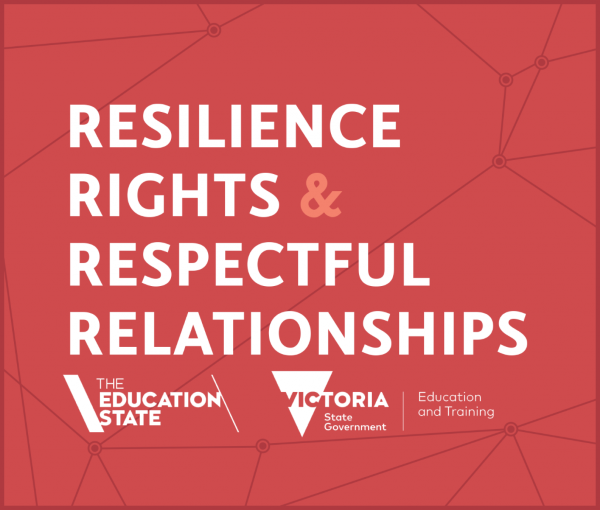 Topic 1: Emotional Literacy
Topic 3: Positive Coping
Topic 5: Stress Management
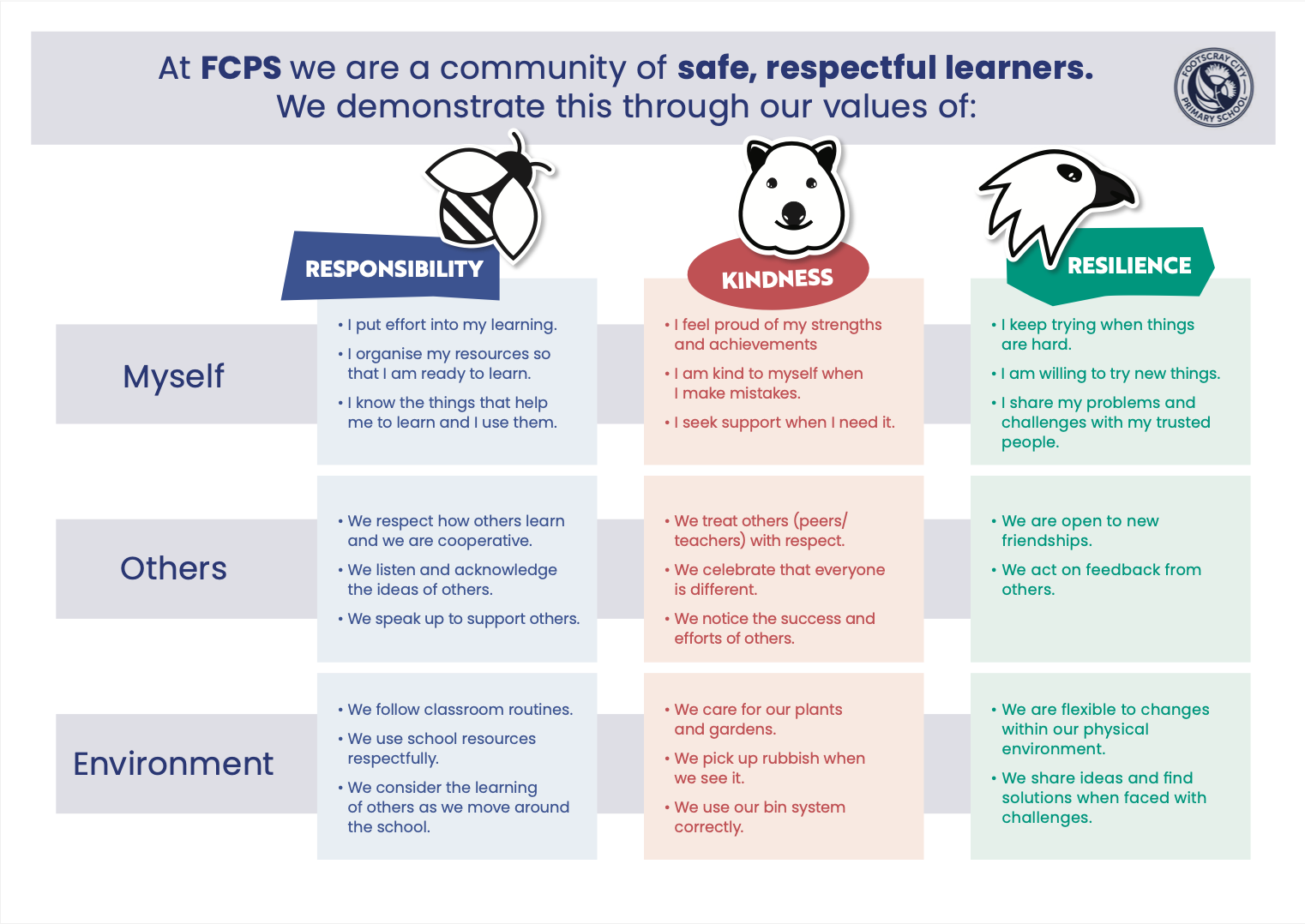 Footscray Learning Precinct
The vision of the Footscray Learning Precinct (FLP) is to be a world-class education precinct, providing excellence in learning and teaching in Melbourne’s inner west in all stages of education.
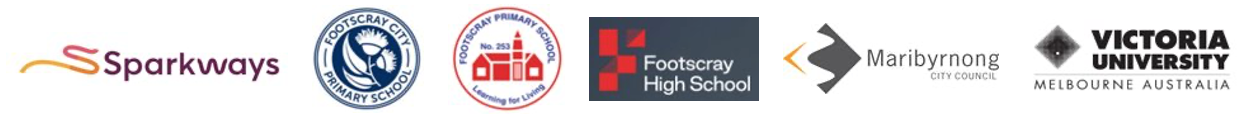 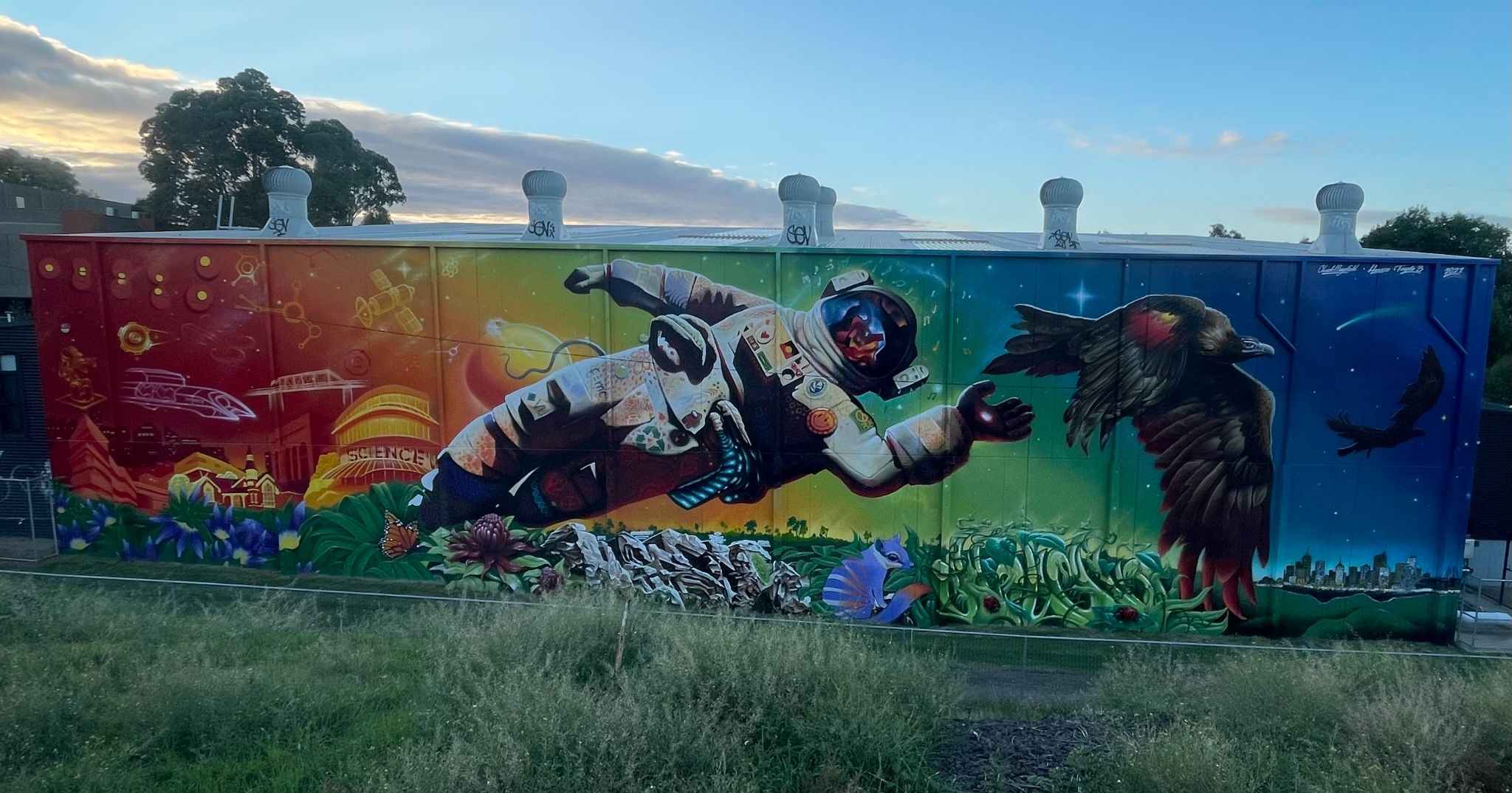 FLP Priorities
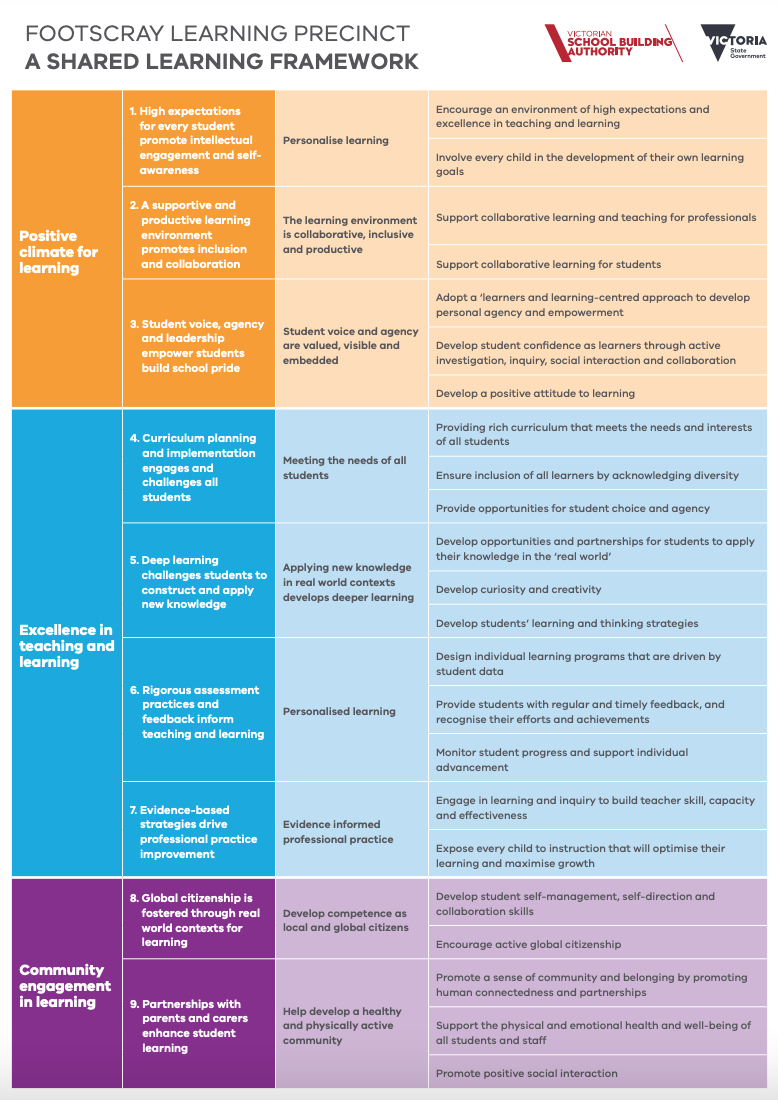 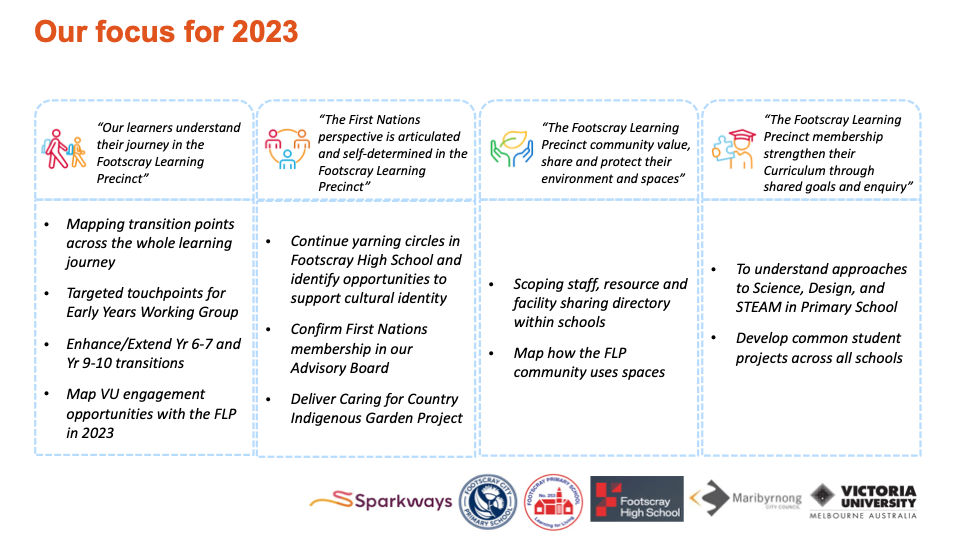 Pathways and transitions
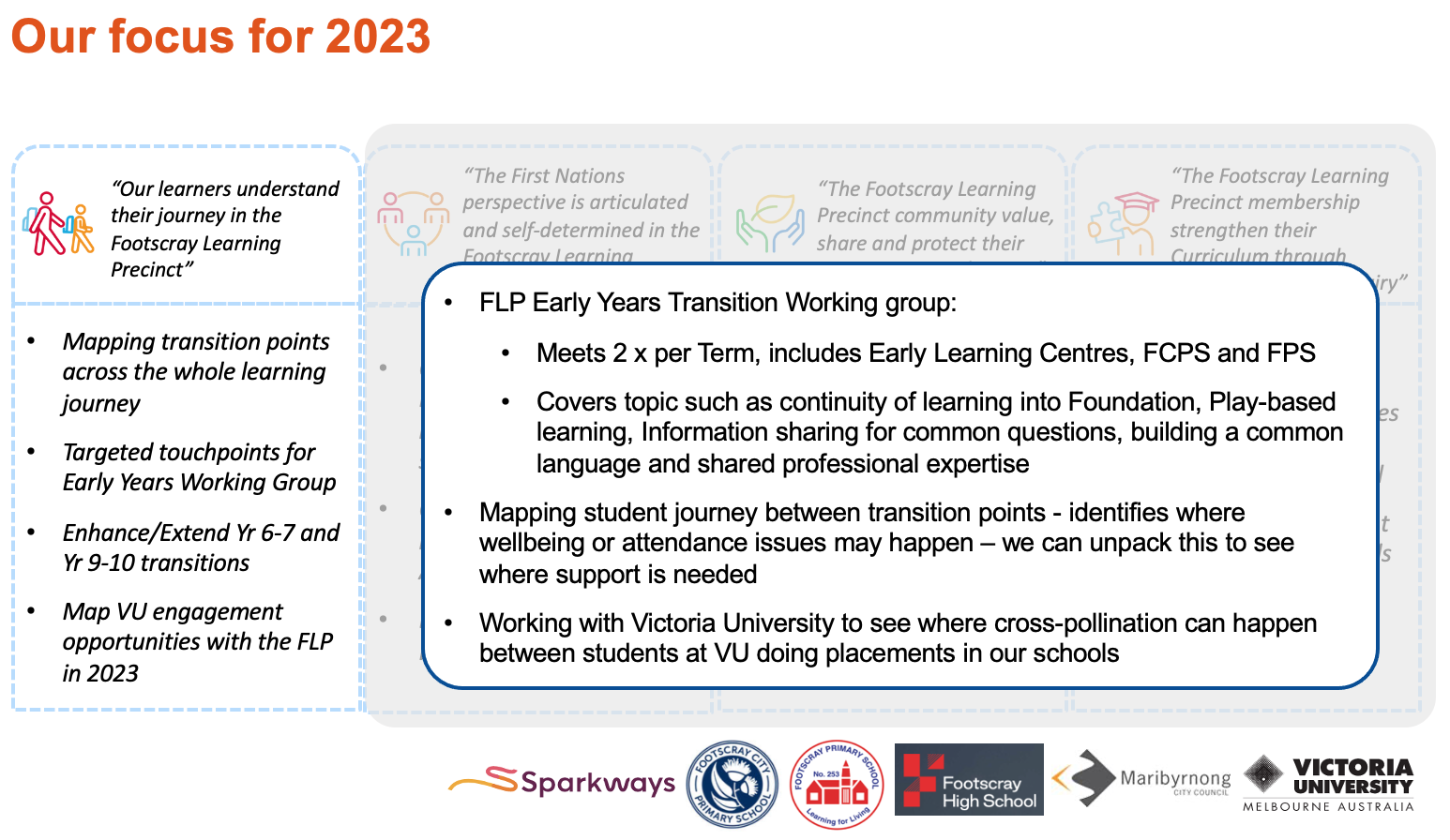 What this means for FCPS families . . .
School-based experts
Collaboration with early childhood educators
Visits to early education settings
Building of learner profile to inform transition
Relationship with the school commences in kinder
Data informed decision making
Targeted interventions & support 
Discussion around school readiness
Capital Works Project 
Learning Communities
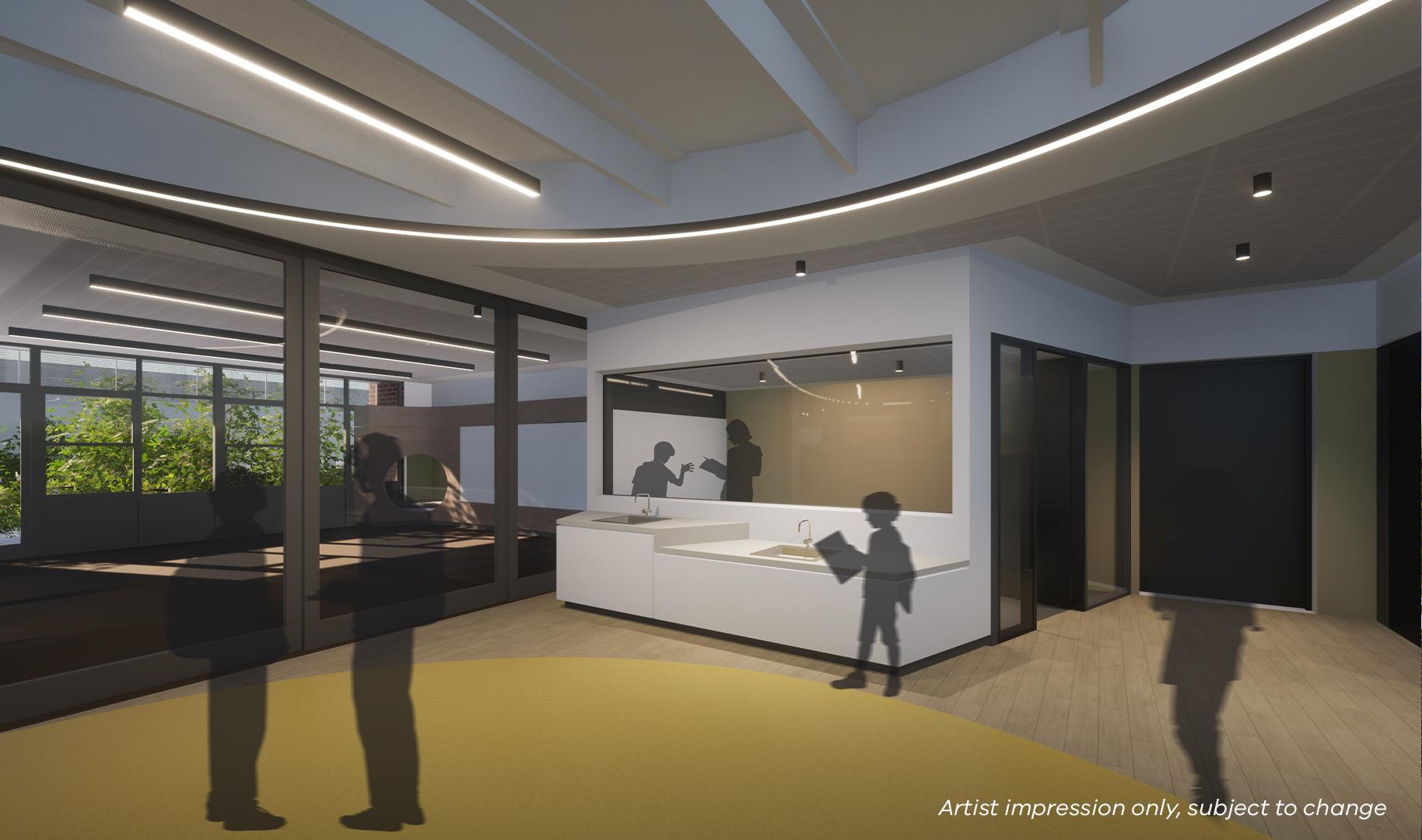 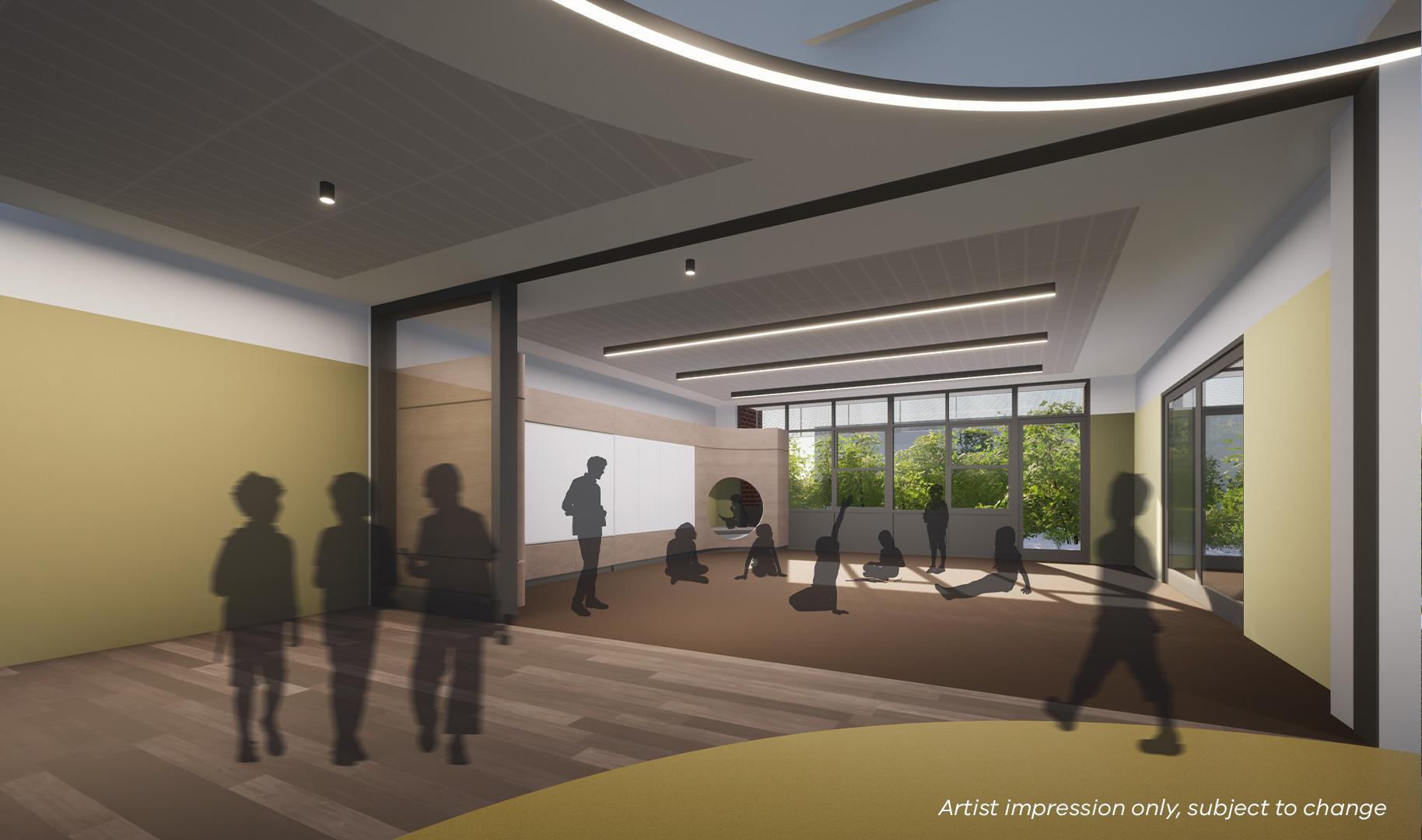 Footscray Learning Precinct
Capital Works Project 
Three Stages - Ground Floor
Stage 3 
Commencing Term 2 2024
Stage 1 
Completed Term 3 2023
Stage 2 
Completion due Term 1 2024
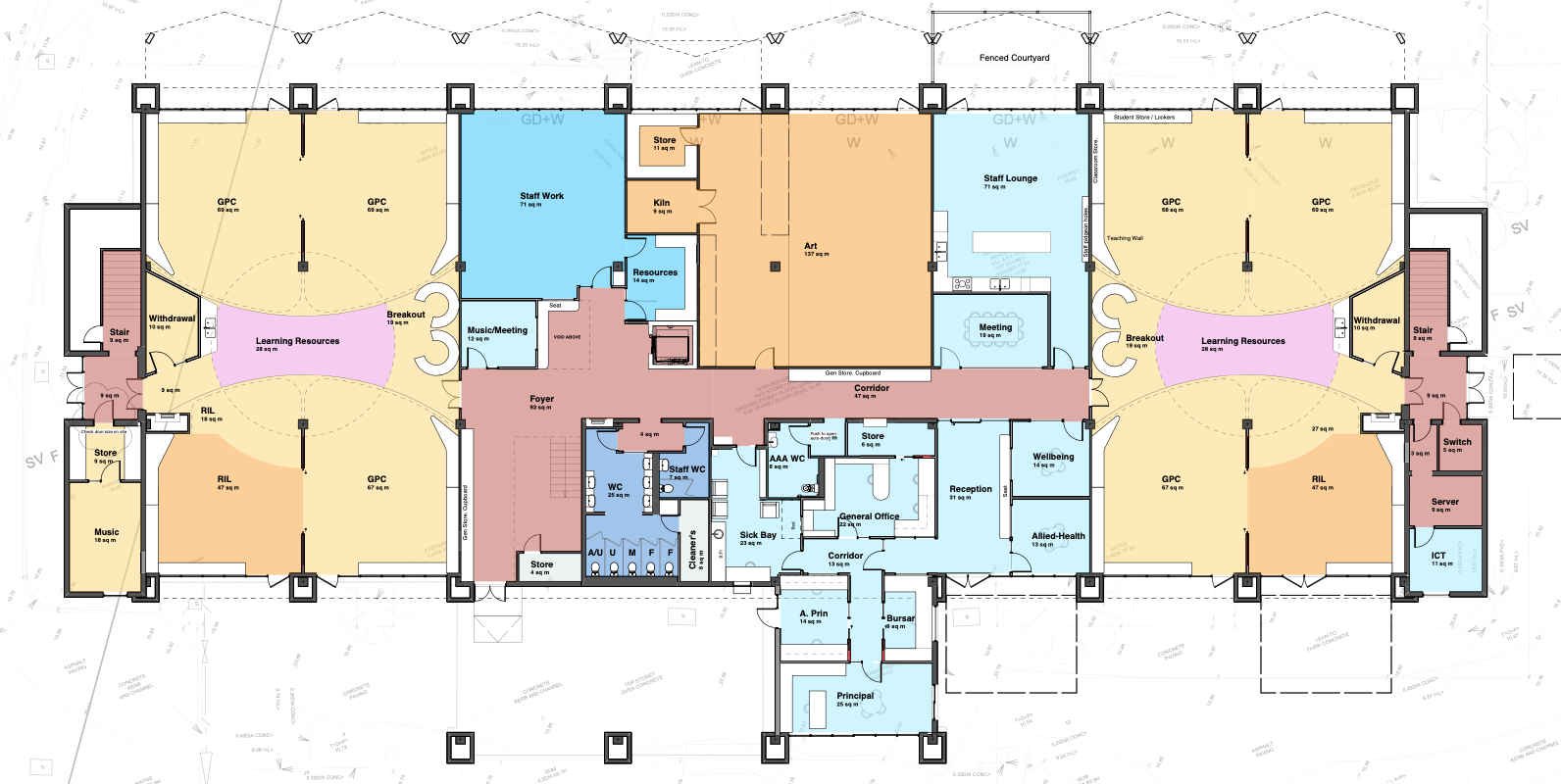 Capital Works Project 
Three Stages - First Floor
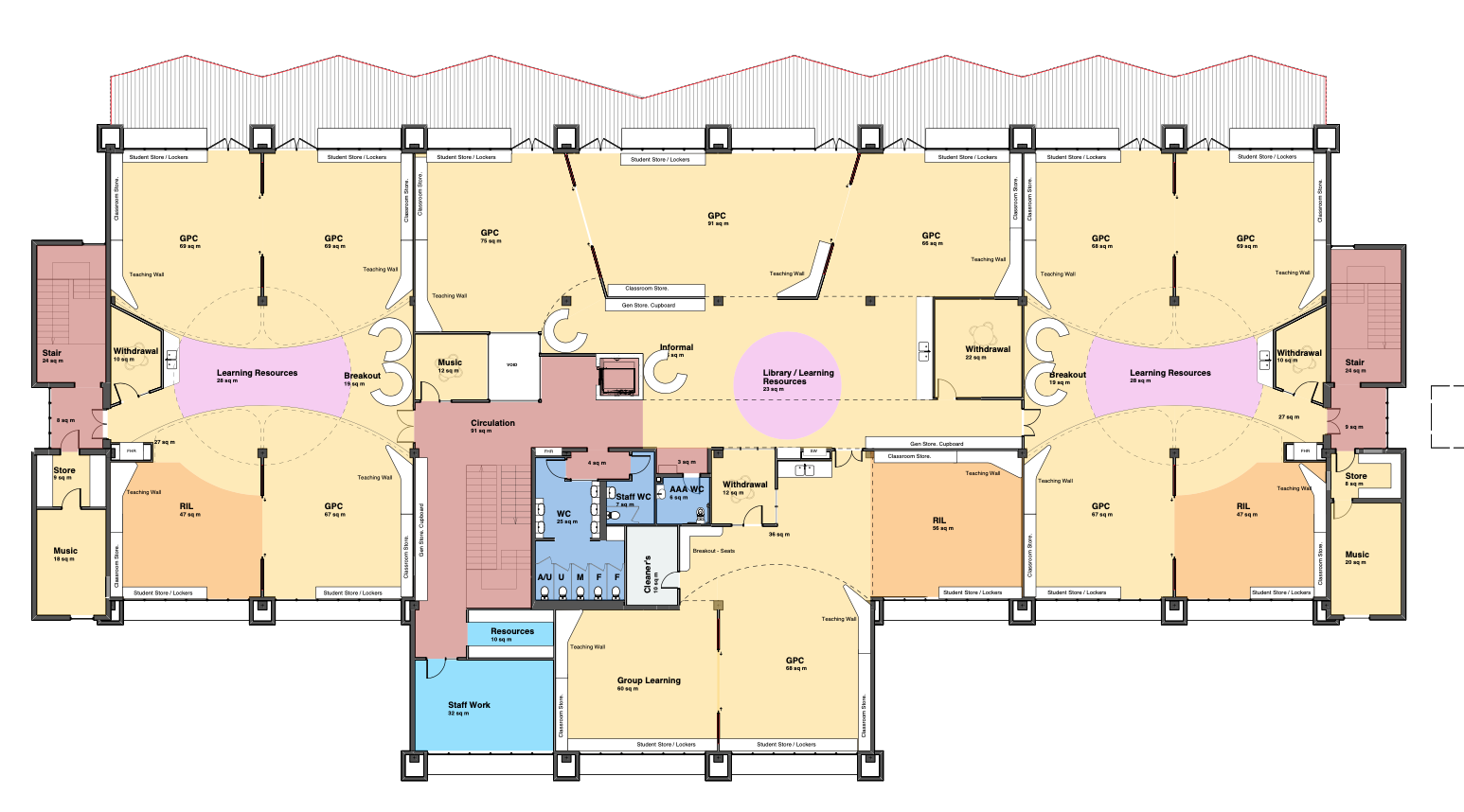 Stage 3 
Commencing Term 2 2024
Stage 1 
Completed Term 3 2023
Stage 2 
Completion due Term 1 2024
School Operations
WHAT HAPPENS NEXT - ENROLMENT
Children have the right to be placed in their designated neighbourhood school. 
The designated neighbourhood school is the school that is nearest the student’s permanent residence.
We encourage all families to engage with their designated neighbourhood school. 
Students are enrolled based on:
Students for whom the school is the designated neighbourhood school.
Students with a sibling at the same permanent address who are attending the school at the same time.
Students out-of-zone are enrolled based on:
Our capacity to accept out-of-zone students. The priority order of placement for out-of-zone enrolments are students in order of closeness of their home to the school.
WHAT HAPPENS NEXT - ENROLMENT
Starting school in 2025
Out of School Hours Care Program
Before and After School Care is offered onsite by Team Kids.

This operates between:
7:00am - 8:45am
3:30pm - 6:00pm

Foundation students are initially dropped off to their classroom in the morning when the school starts and they are picked up from their classroom in the afternoon at 3:30pm. 

Team Kids also offer a Holiday Program.
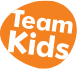 Team Kids - Click here for further information
Thank-you
This session was designed to 
Introduce you to key people and practices at Footscray City Primary School.
Communicate our key messages around how we approach student learning, engagement and wellbeing 
Provide an overview of school operations 
Provide clarity on the next steps in the enrolment process
By attending it is our intention that you will have
knowledge of the learning programs your child will participate in
understanding of how we approach learning and teaching
connections with what you want and need for your child to learn and thrive
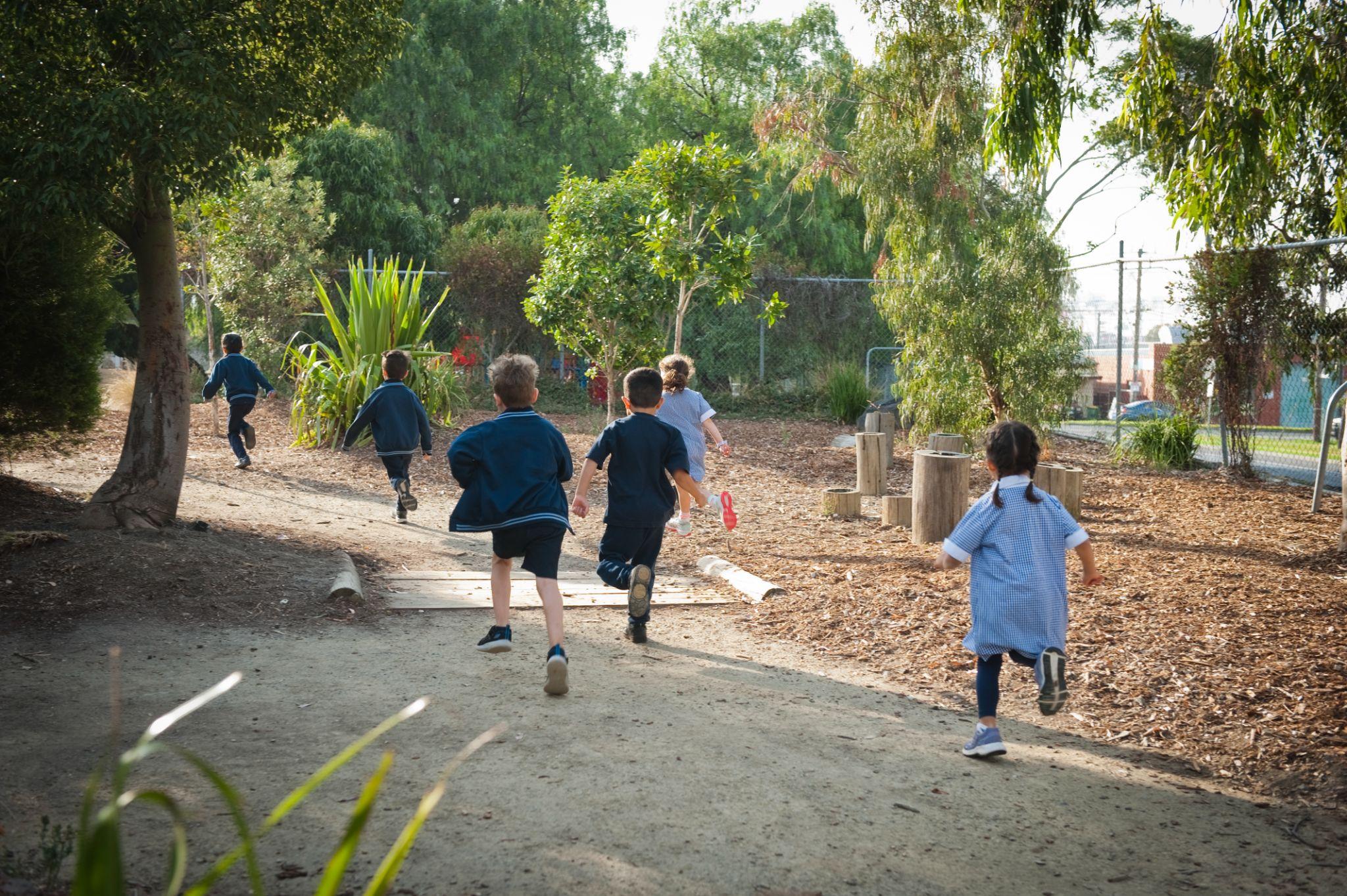